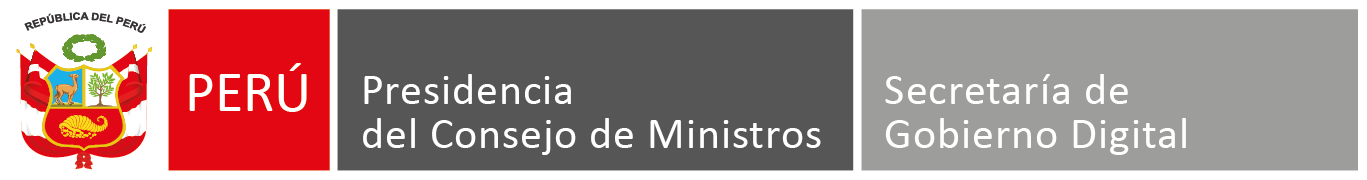 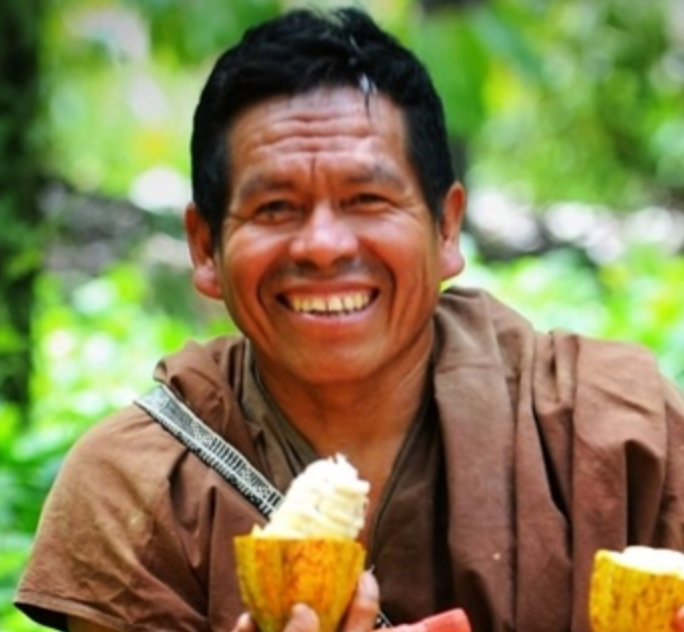 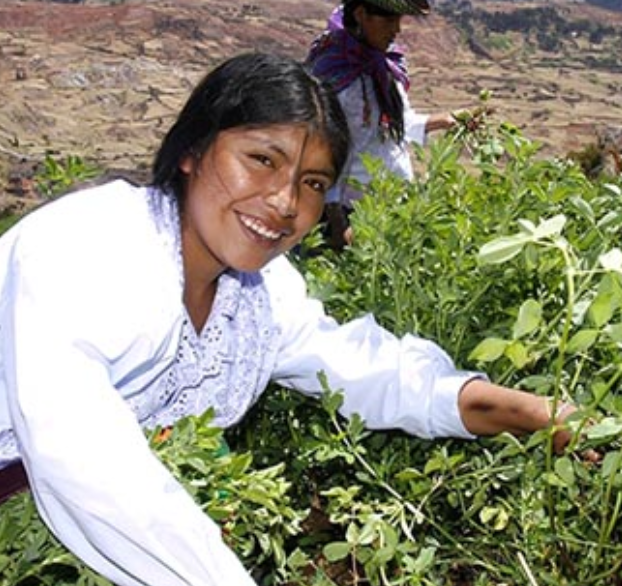 Secretaría de Gobierno Digital
PRESIDENCIA DEL CONSEJO DE MINISTROS
Acercando el Estado al Ciudadano
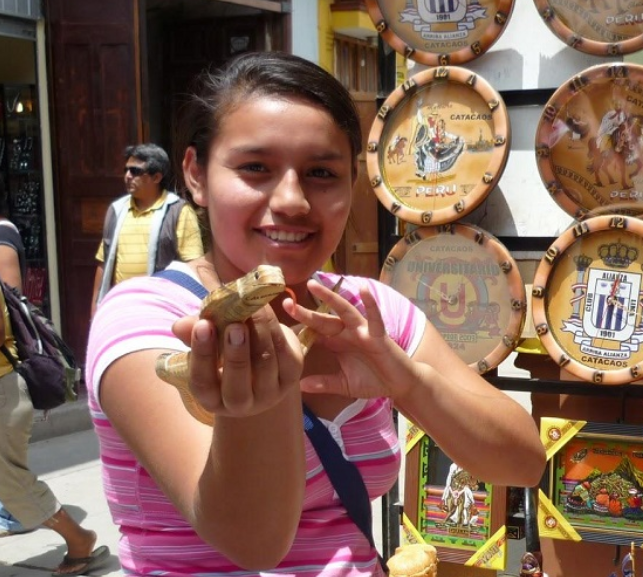 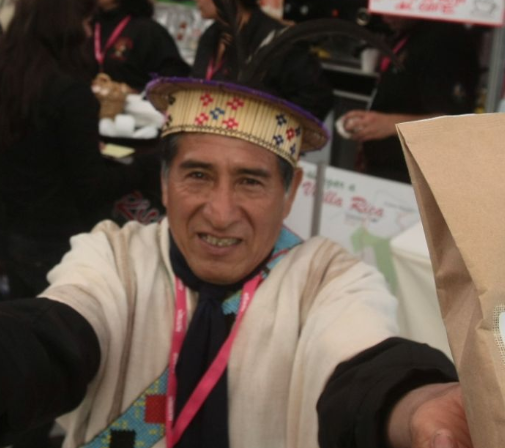 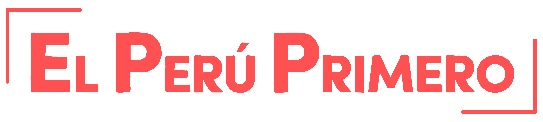 Fotos: Andina Editora Perú
Secretaría de Gobierno Digital
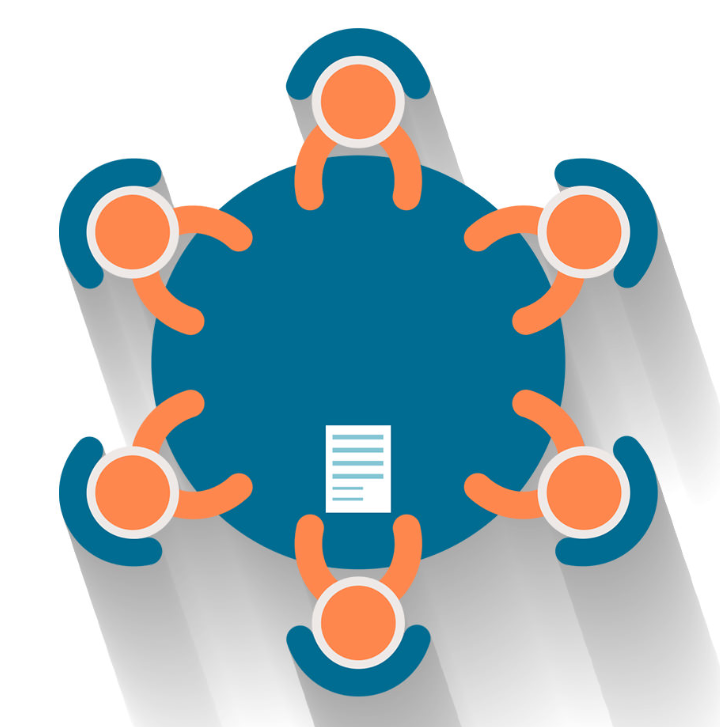 PCM
Secretaría de Gobierno Digital
Rectoría en Materia de Gobierno Digital en el Estado Peruano

Liderazgo en la Transformación Digital en el Estado Peruano
Decreto Legislativo 604
Decreto Supremo 033-2018-PCM
Resolución Ministerial 119-2018-PCM
Contexto País
[Speaker Notes: Partimos de la hipótesis de que los jóvenes percibían al Estado como una institución lejana y fraccionada.]
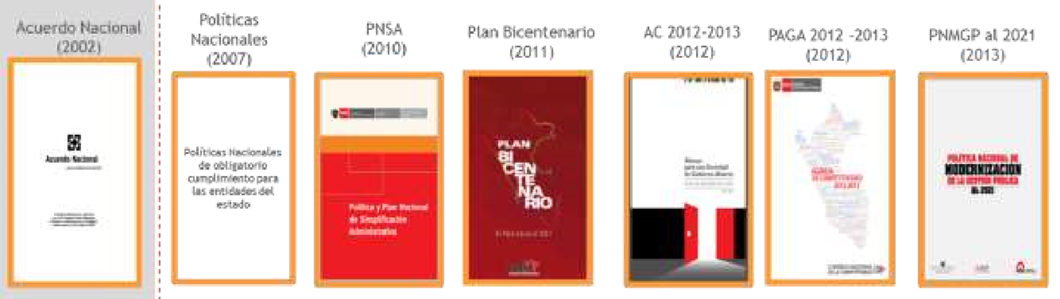 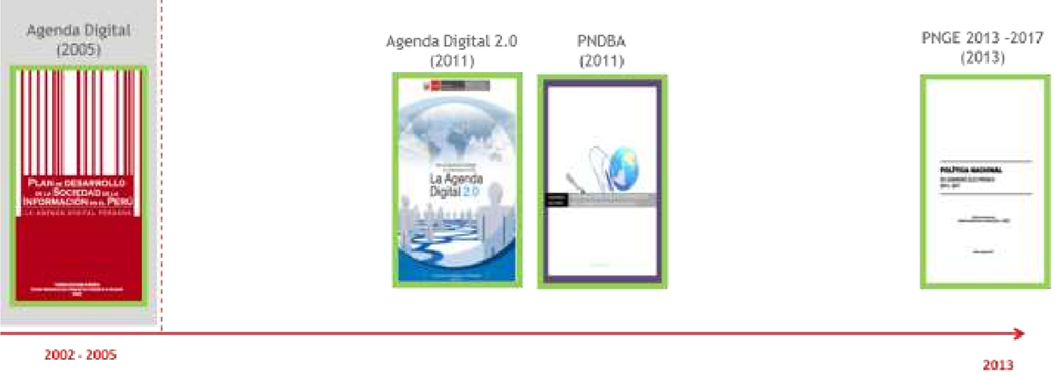 Informe Katz Consejo Nacional de Compettitividad
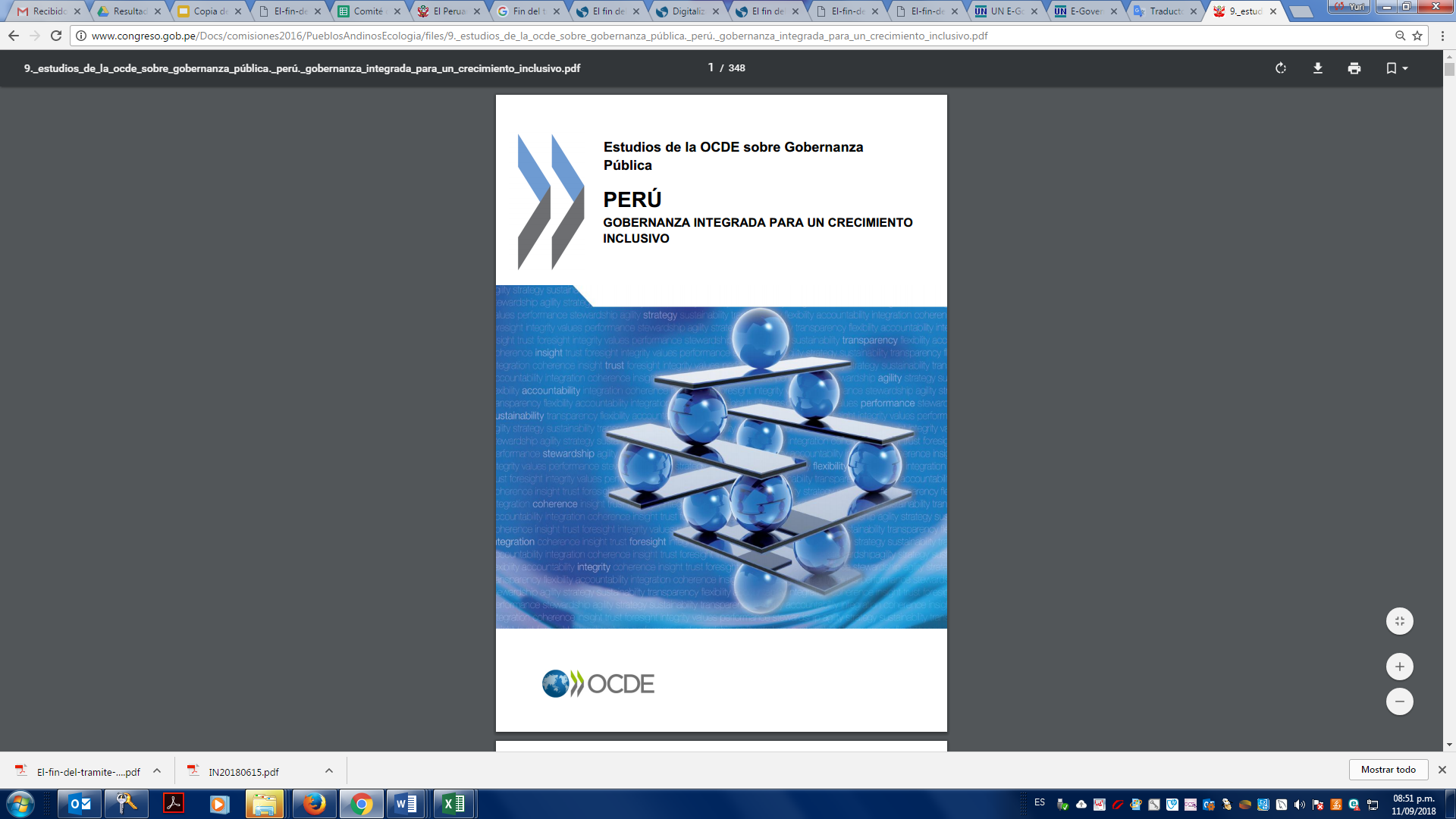 Estrategia Digital en el Centro de Gobierno
Sociedad de la Información y el Conocimiento
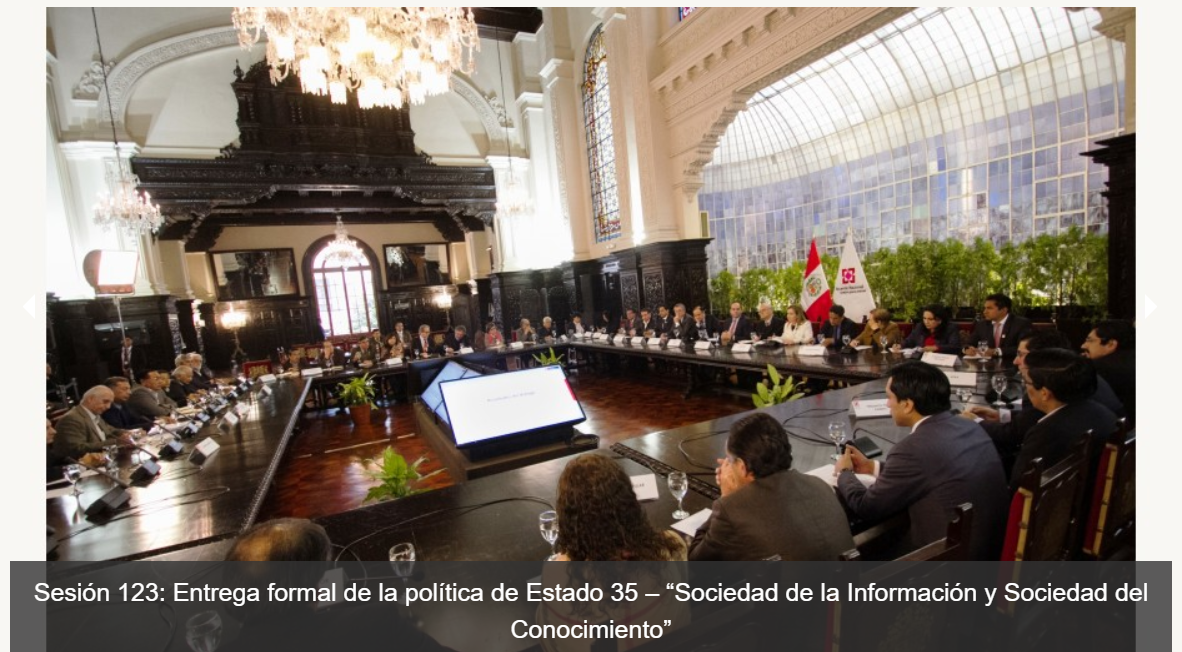 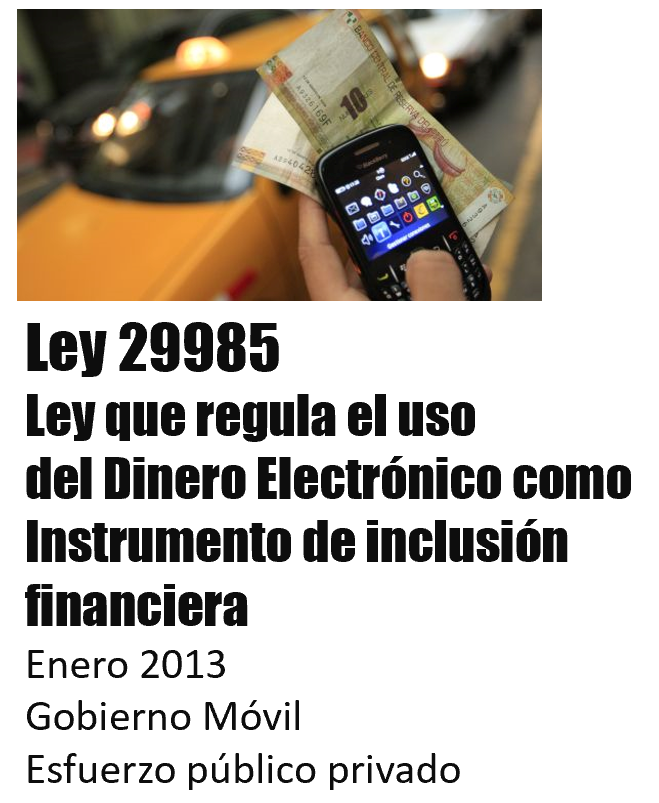 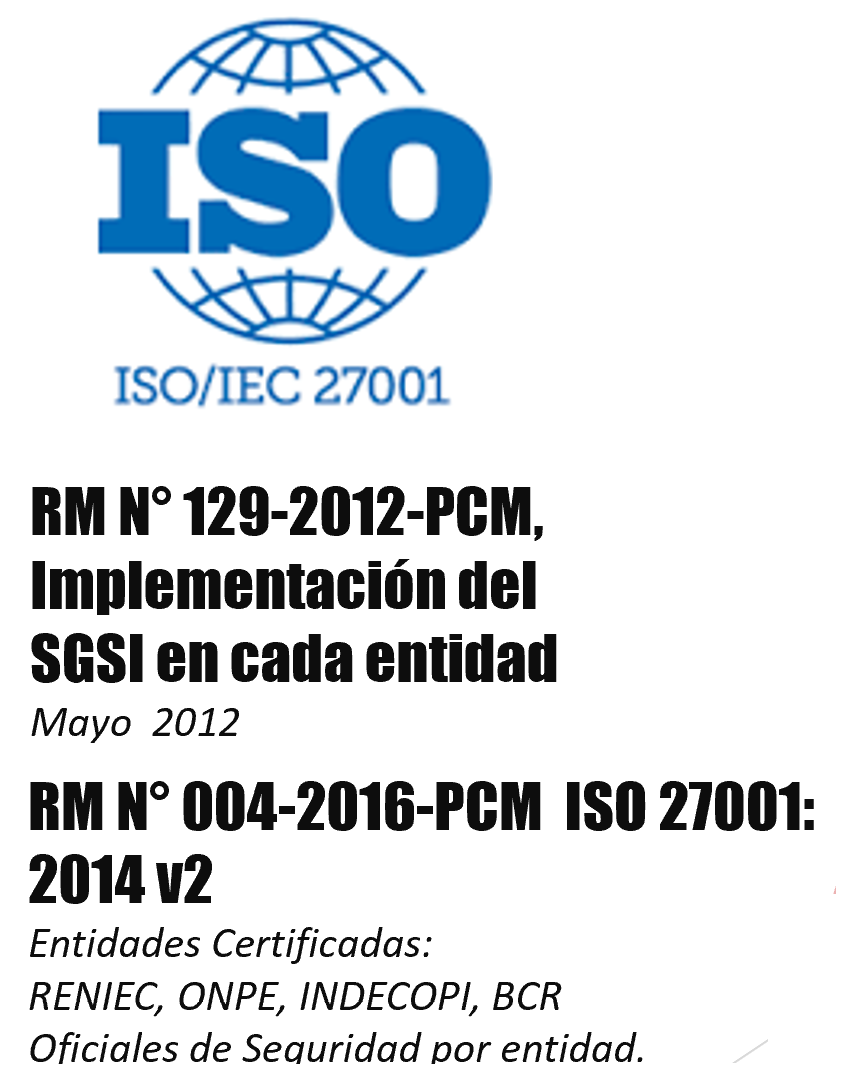 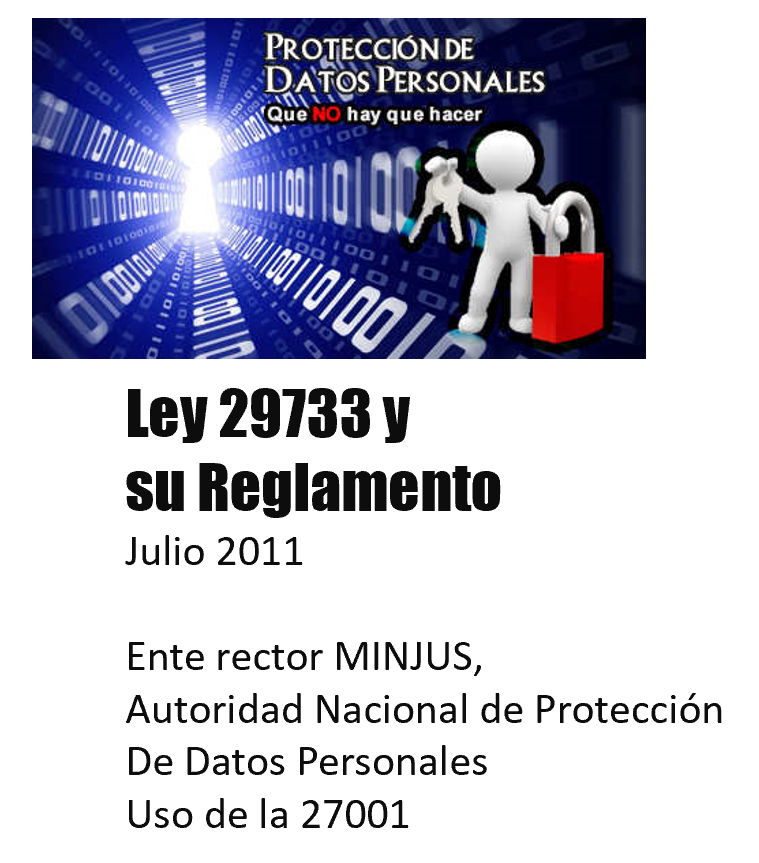 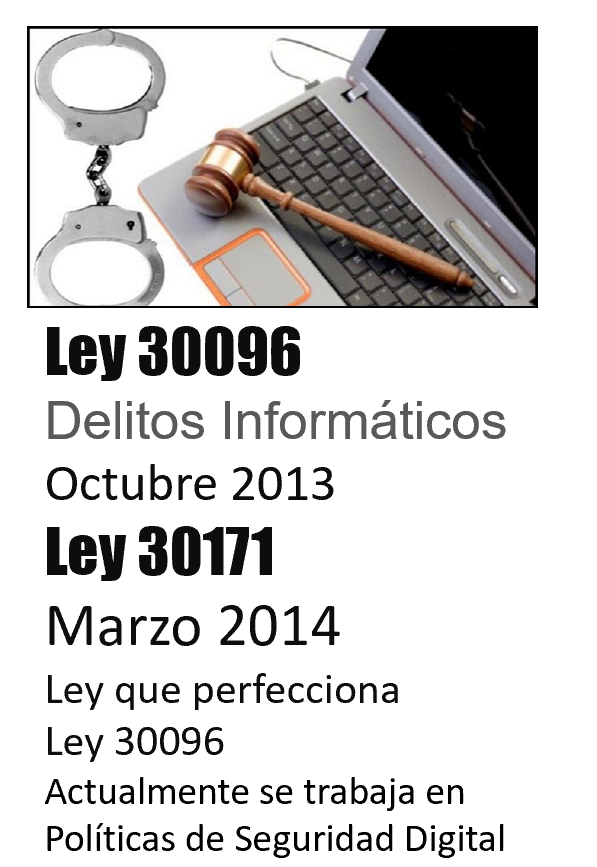 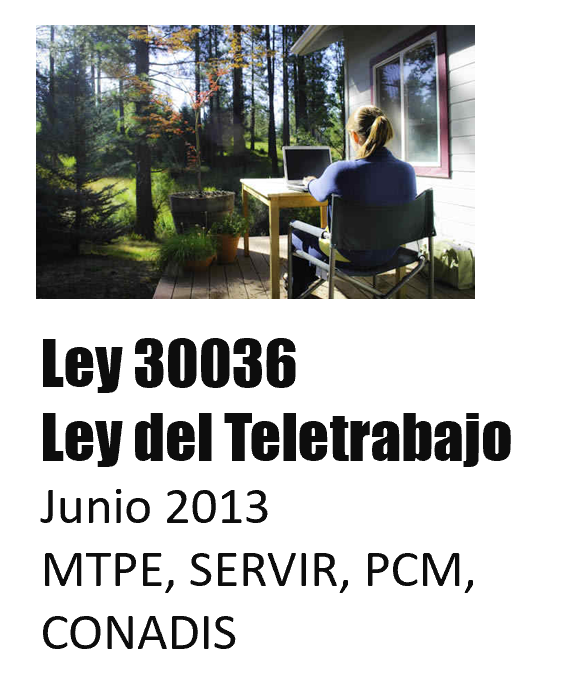 [Speaker Notes: Partimos de la hipótesis de que los jóvenes percibían al Estado como una institución lejana y fraccionada.]
Retos del País en Materia Digital
[Speaker Notes: Partimos de la hipótesis de que los jóvenes percibían al Estado como una institución lejana y fraccionada.]
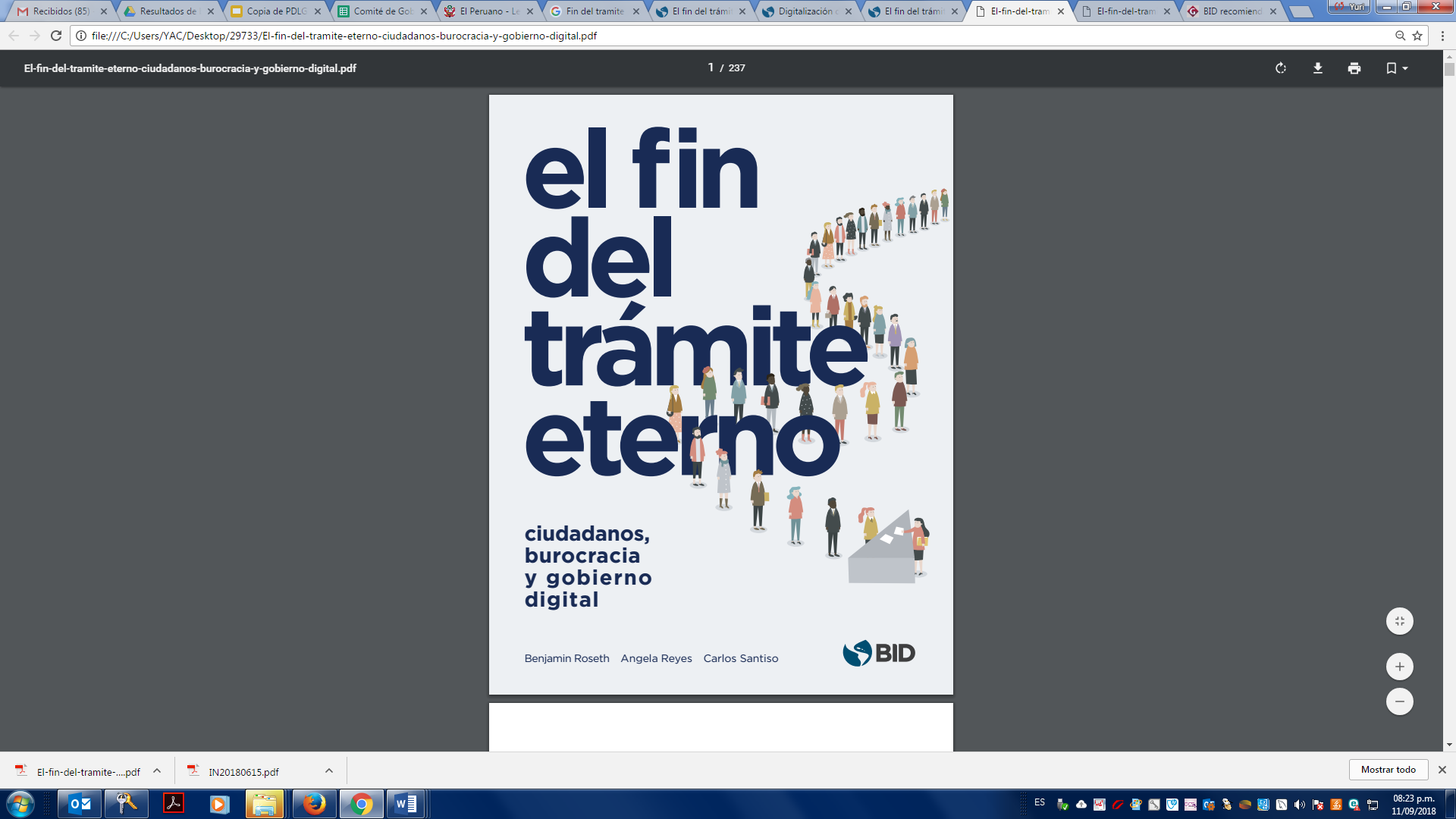 El libro de centra en la unidad más pequeña 
de la política pública
el trámite
El trámite 
es lo que conecta 
a los ciudadanos 
con el Estado
9
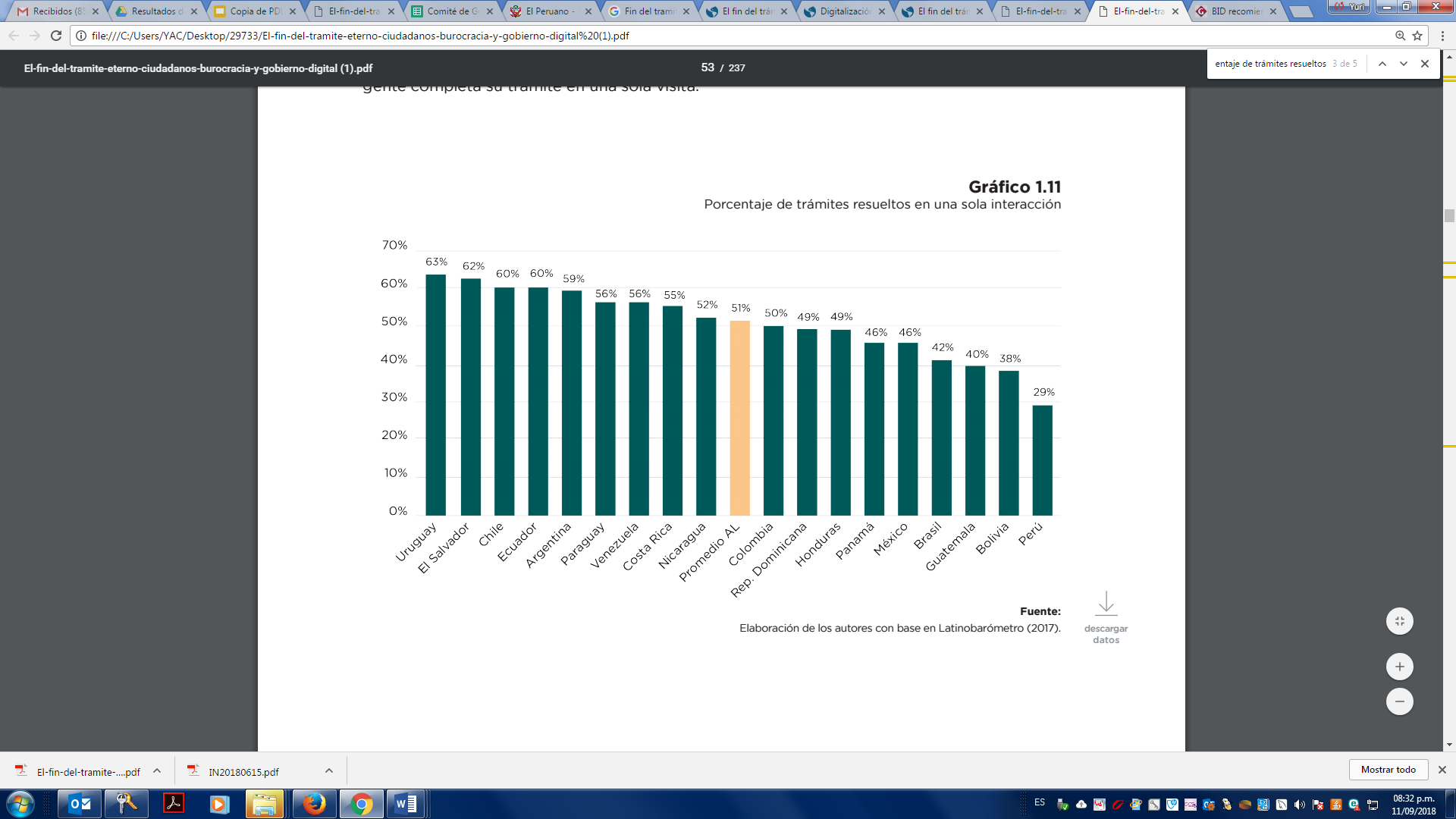 [Speaker Notes: Partimos de la hipótesis de que los jóvenes percibían al Estado como una institución lejana y fraccionada.]
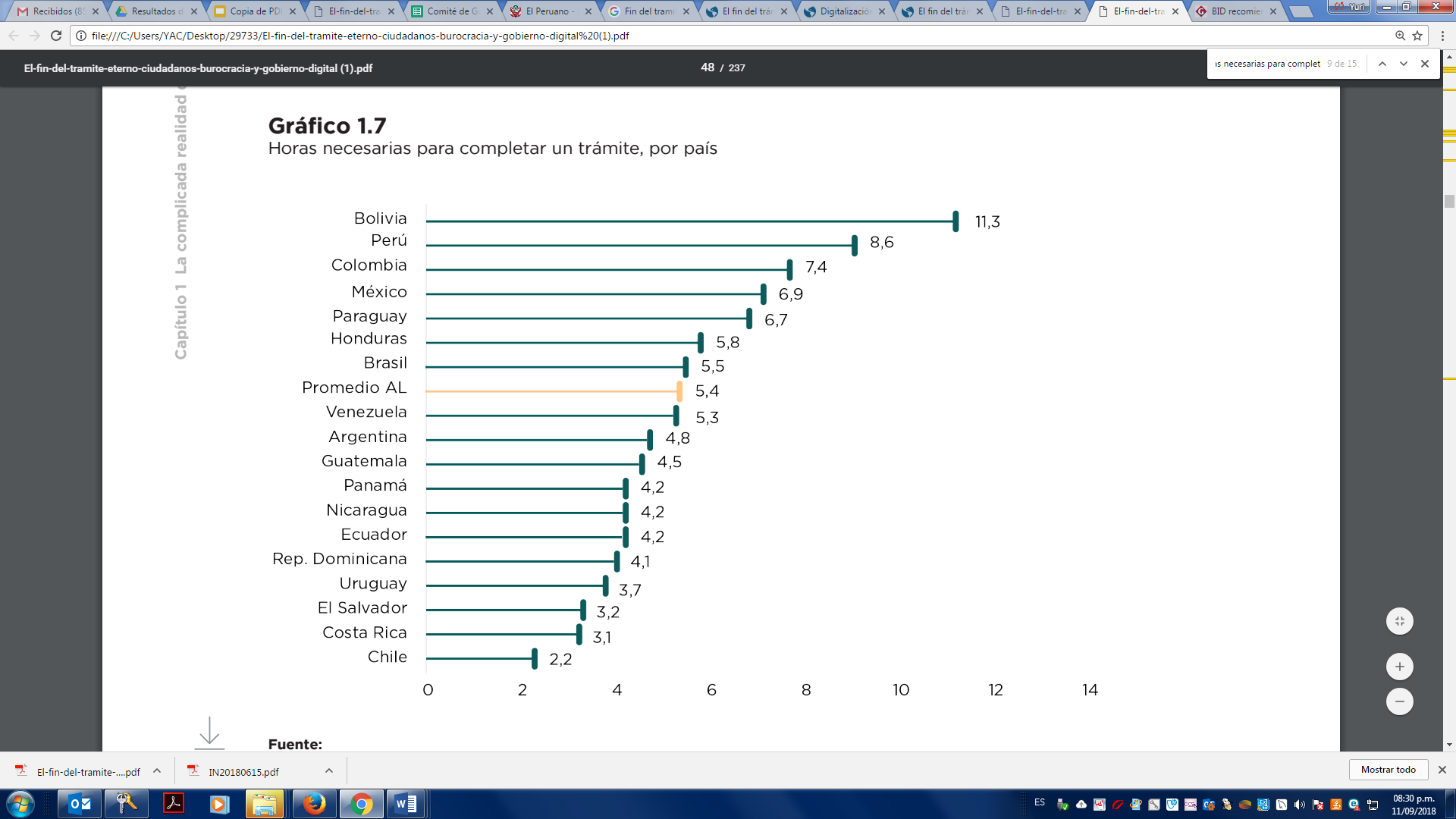 [Speaker Notes: Partimos de la hipótesis de que los jóvenes percibían al Estado como una institución lejana y fraccionada.]
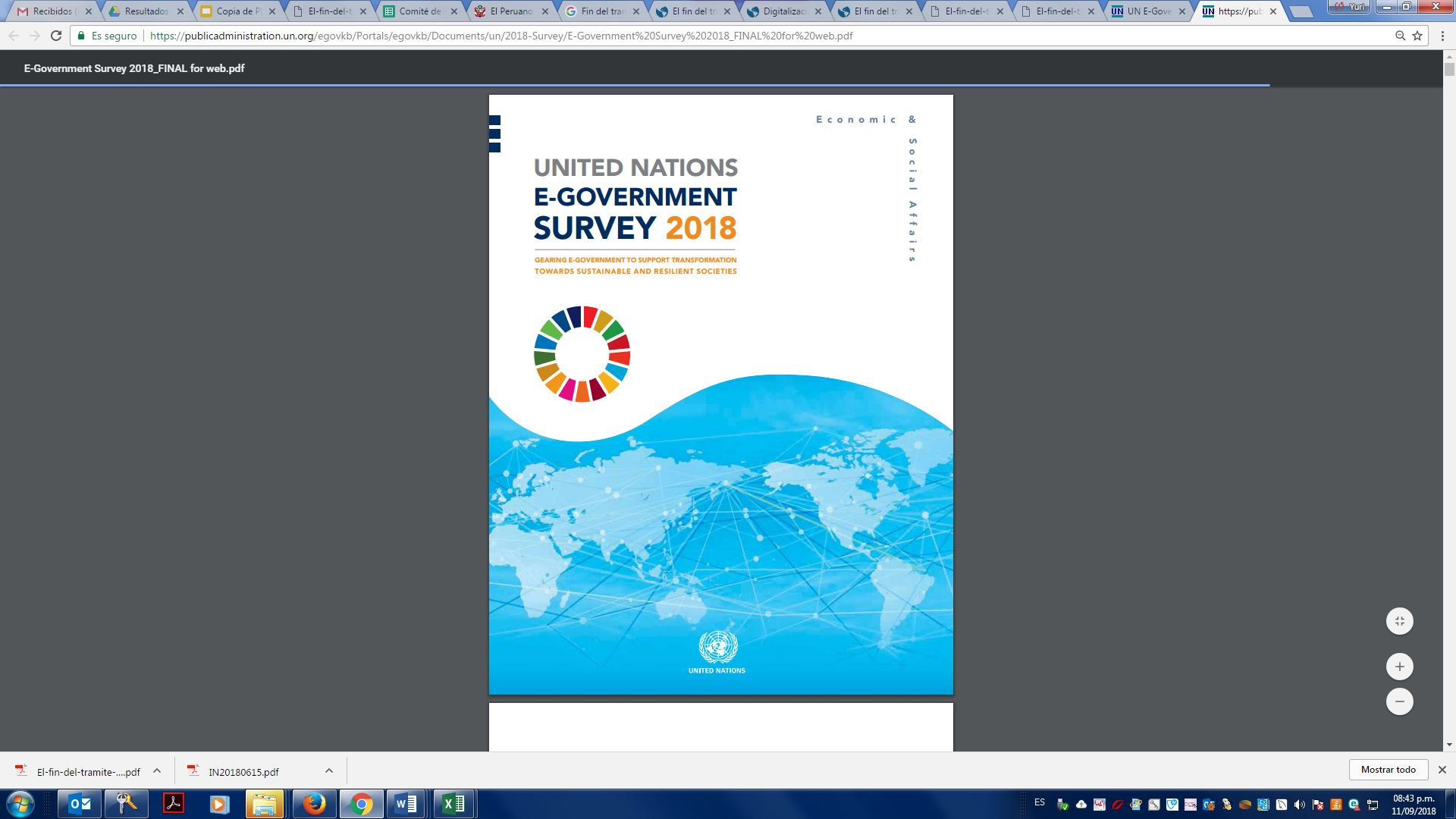 La ONU mide el 
Índice de Desarrollo de Gobierno Digital, a nivel mundial
[Speaker Notes: Partimos de la hipótesis de que los jóvenes percibían al Estado como una institución lejana y fraccionada.]
Perú posición 77 de 193 economías en gobierno digital
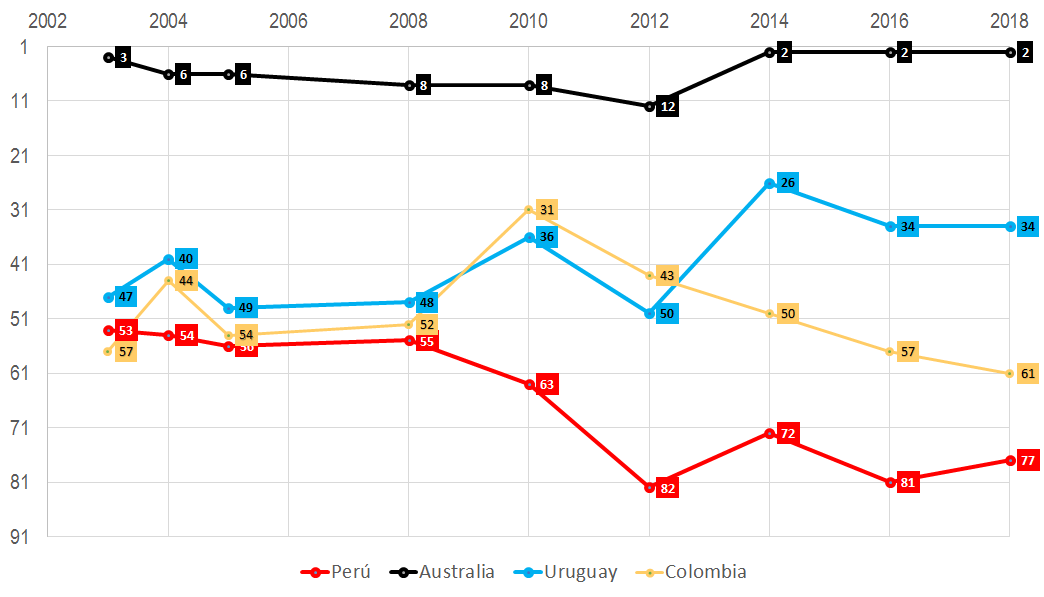 [Speaker Notes: Partimos de la hipótesis de que los jóvenes percibían al Estado como una institución lejana y fraccionada.]
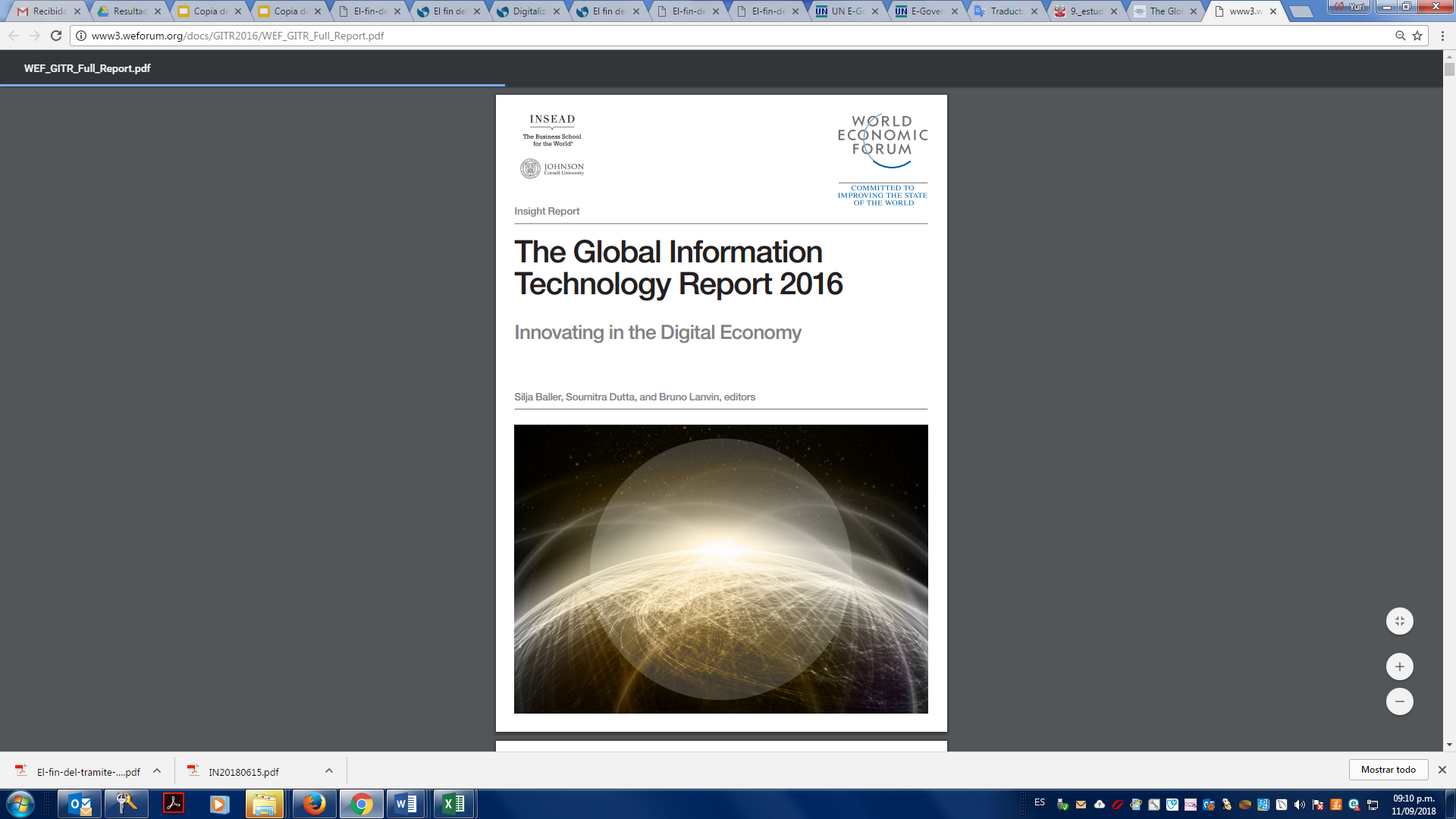 El WEF mide 
el nivel de aprovechamiento de las tecnologías digitales en beneficio del desarrollo económico y social
[Speaker Notes: Partimos de la hipótesis de que los jóvenes percibían al Estado como una institución lejana y fraccionada.]
Perú posición 90 de 139 economías en uso de tecnología para el desarrollo
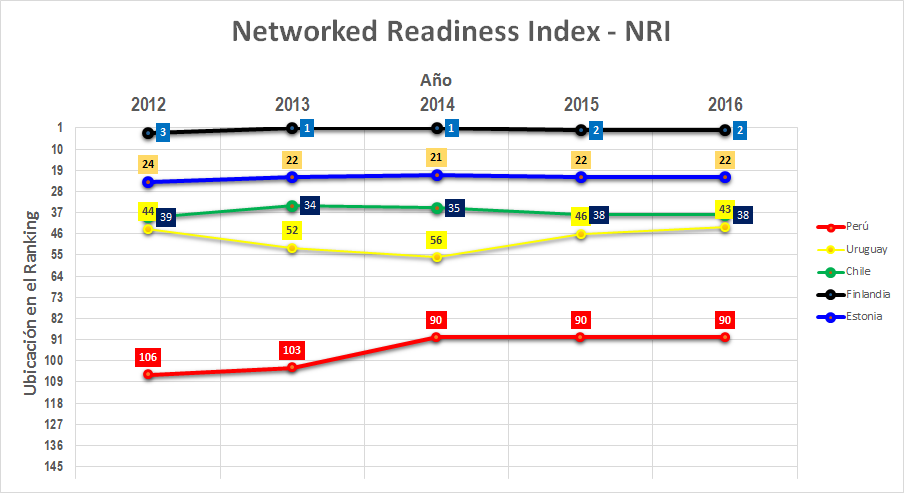 [Speaker Notes: Partimos de la hipótesis de que los jóvenes percibían al Estado como una institución lejana y fraccionada.]
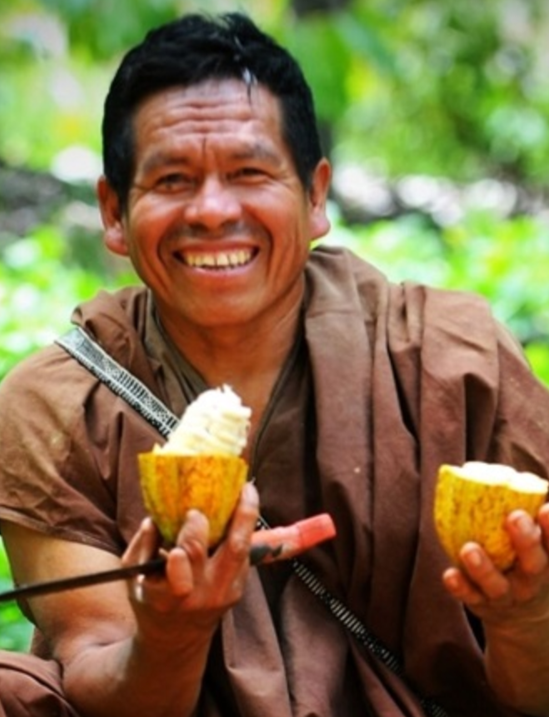 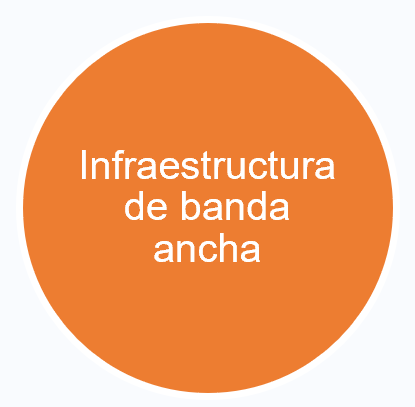 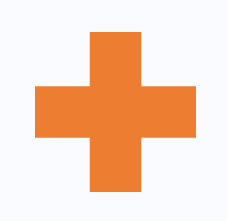 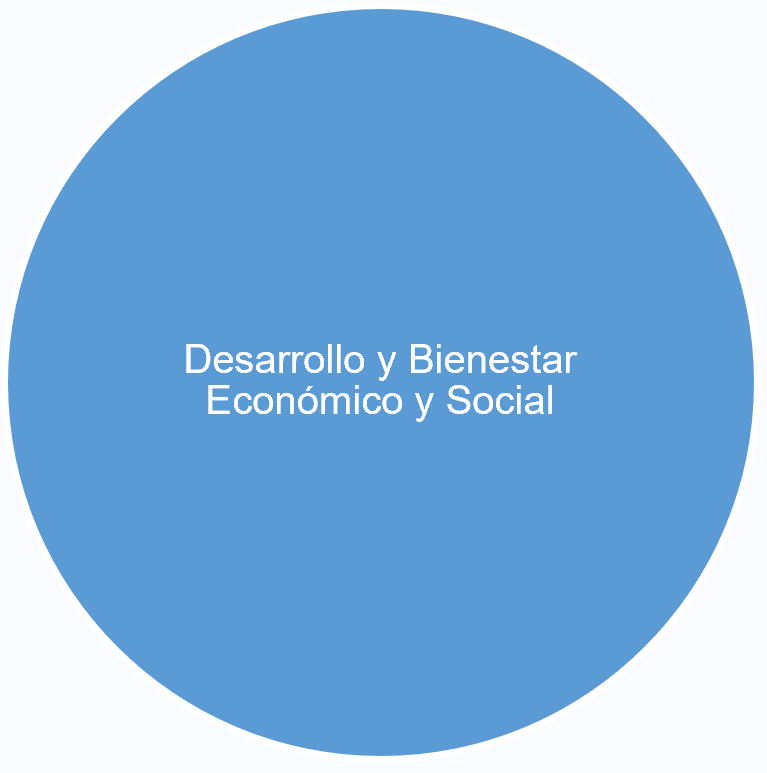 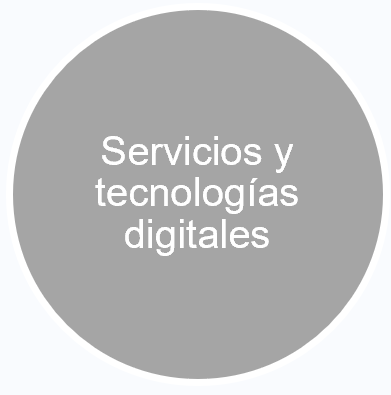 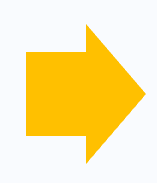 ECONOMÍA DIGITAL
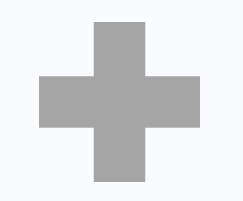 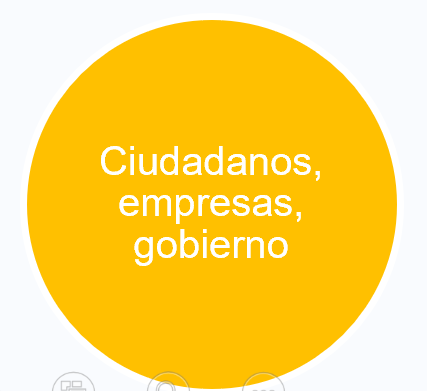 “La economía digital involucra
la adaptación de los actores de la economía tradicional (personas, empresas, gobiernos) 
a las nuevas posibilidades de las tecnologías digitales.
 
Estas nuevas posibilidades son capaces de transformar 
la manera general como vivimos.

En esta nueva economía
el conocimiento, la innovación y la información 
son valores importantes, 
no medibles en términos de riqueza, 
pero fundamentales para la competitividad y rentabilidad.”

Marketing de Economía Digital. https://unimooc.com/
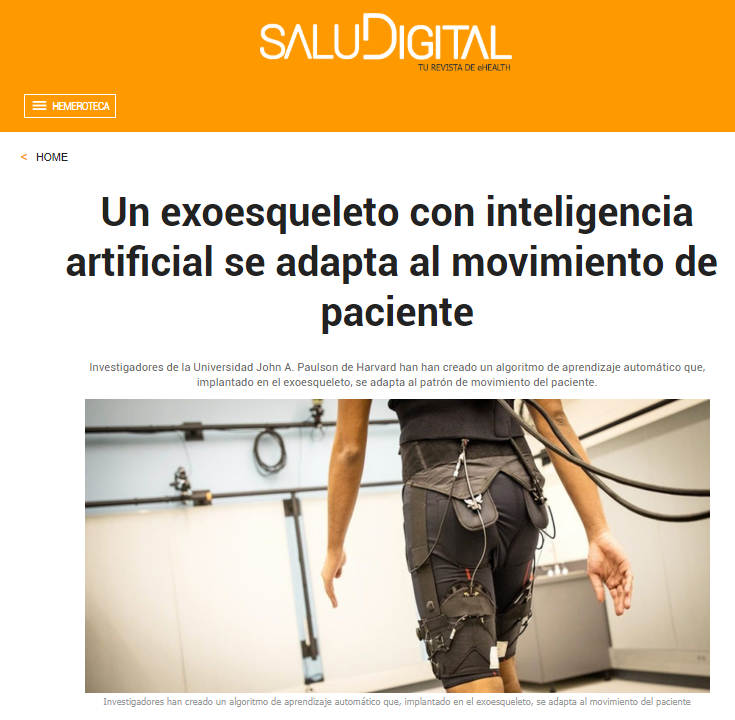 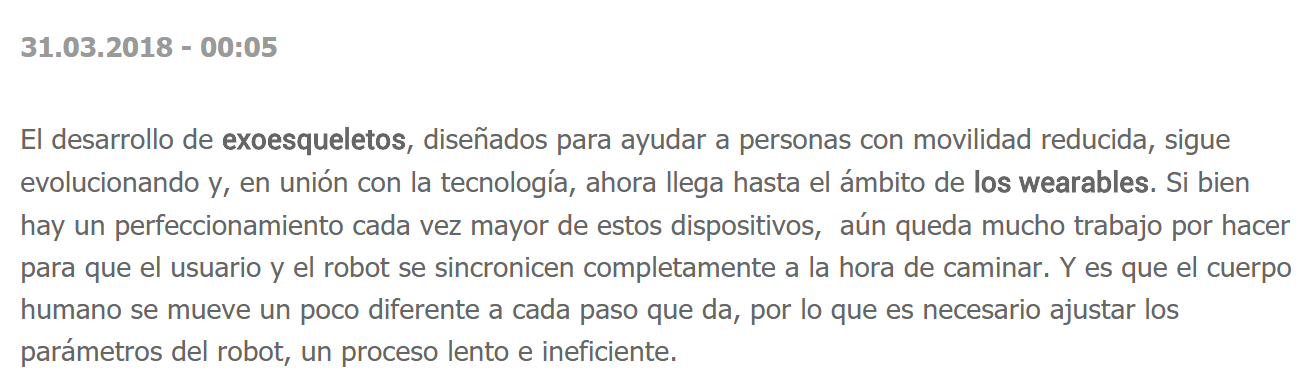 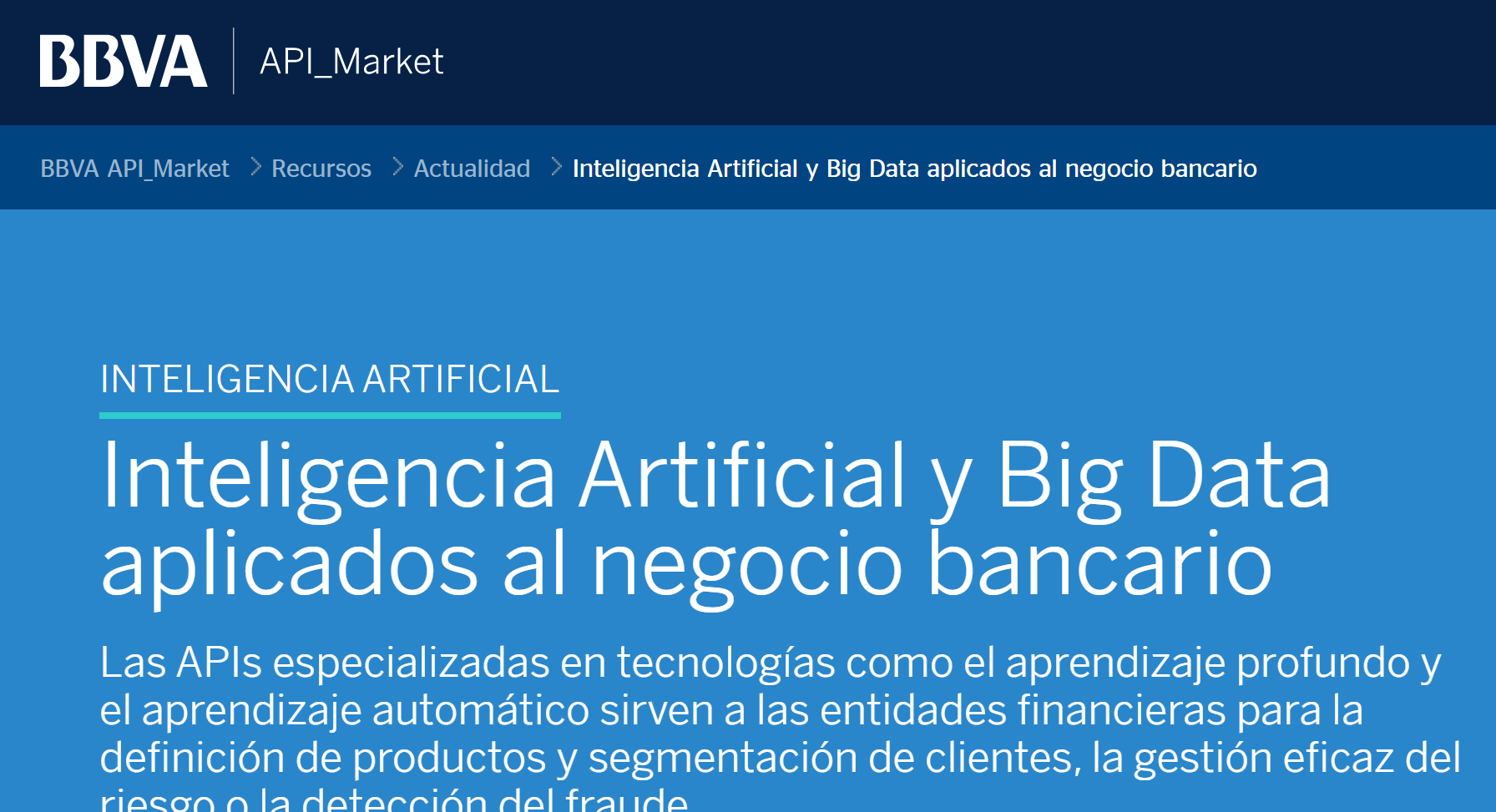 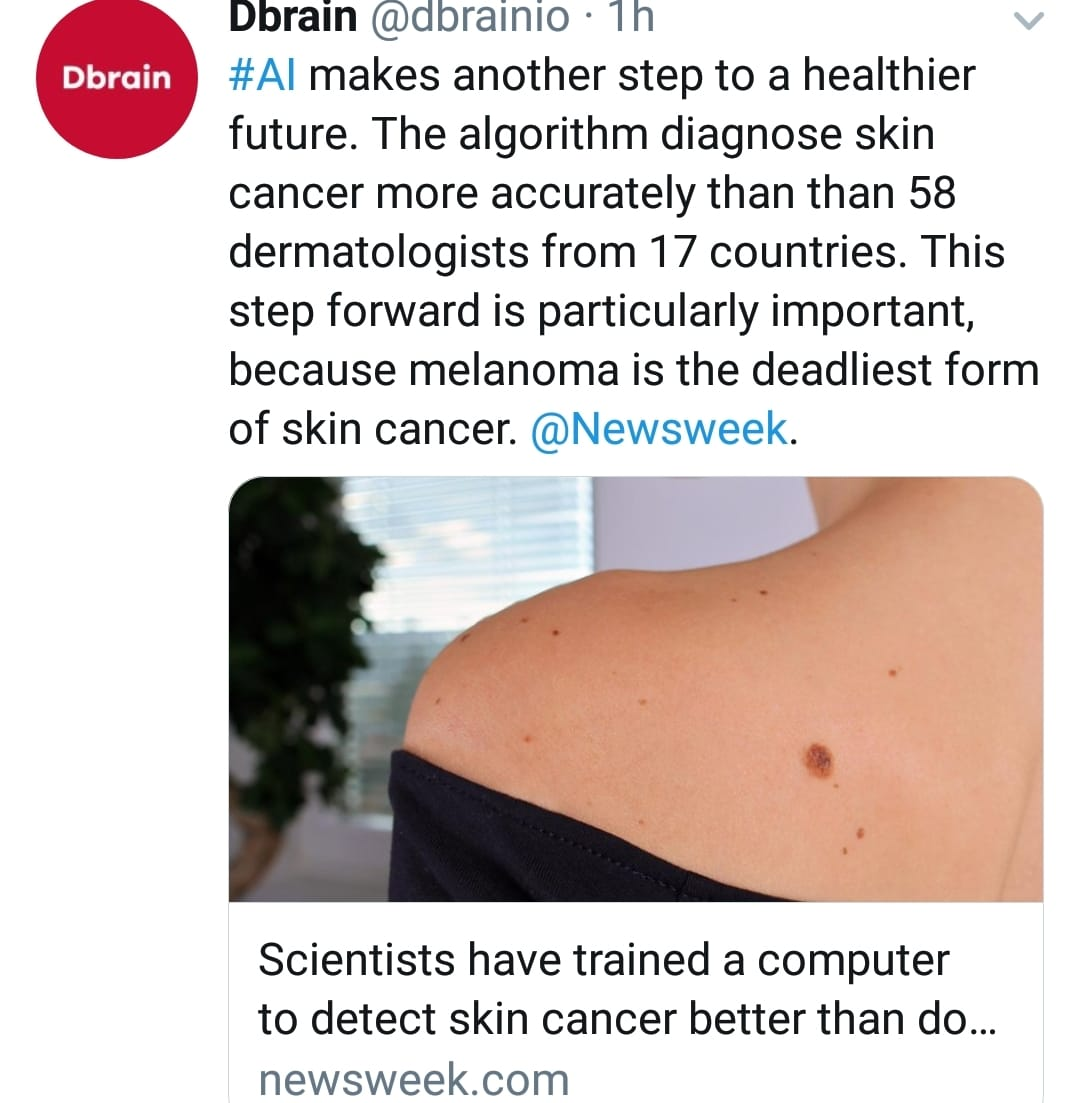 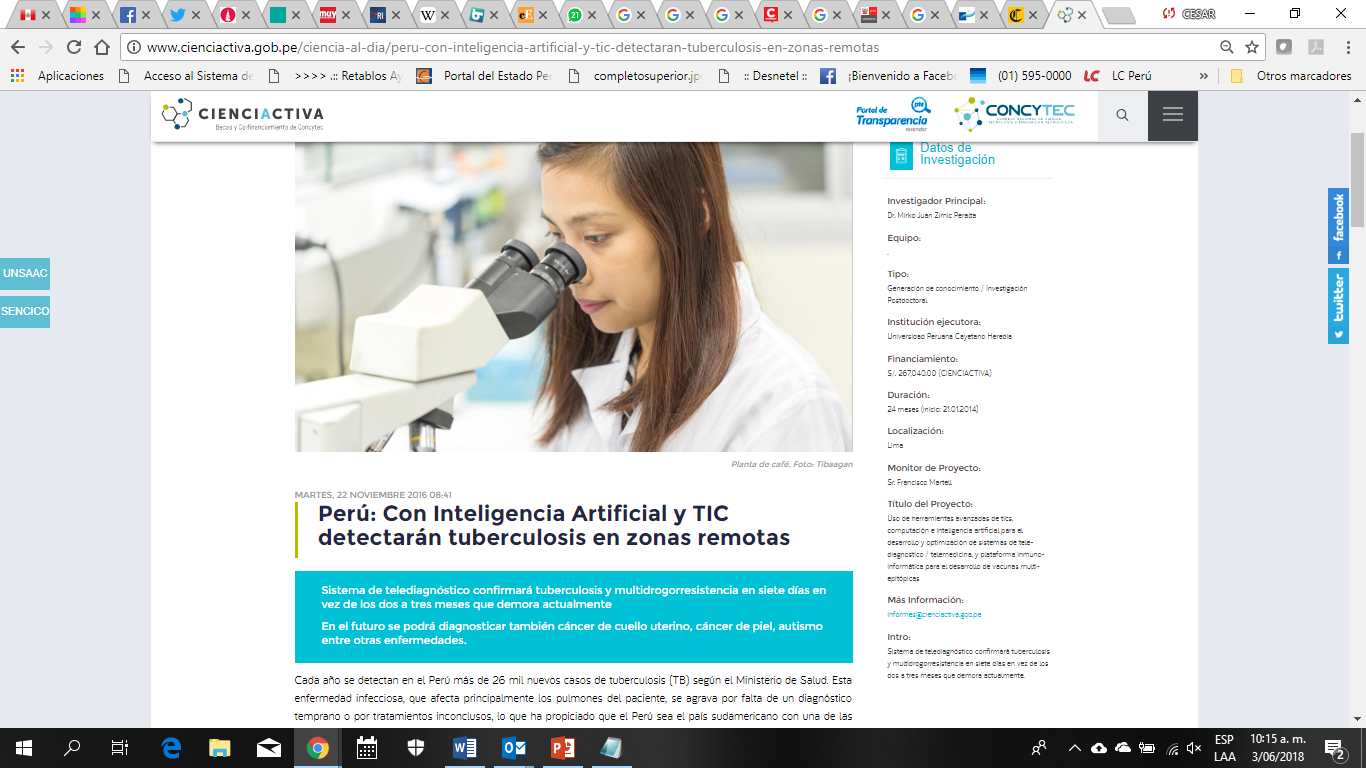 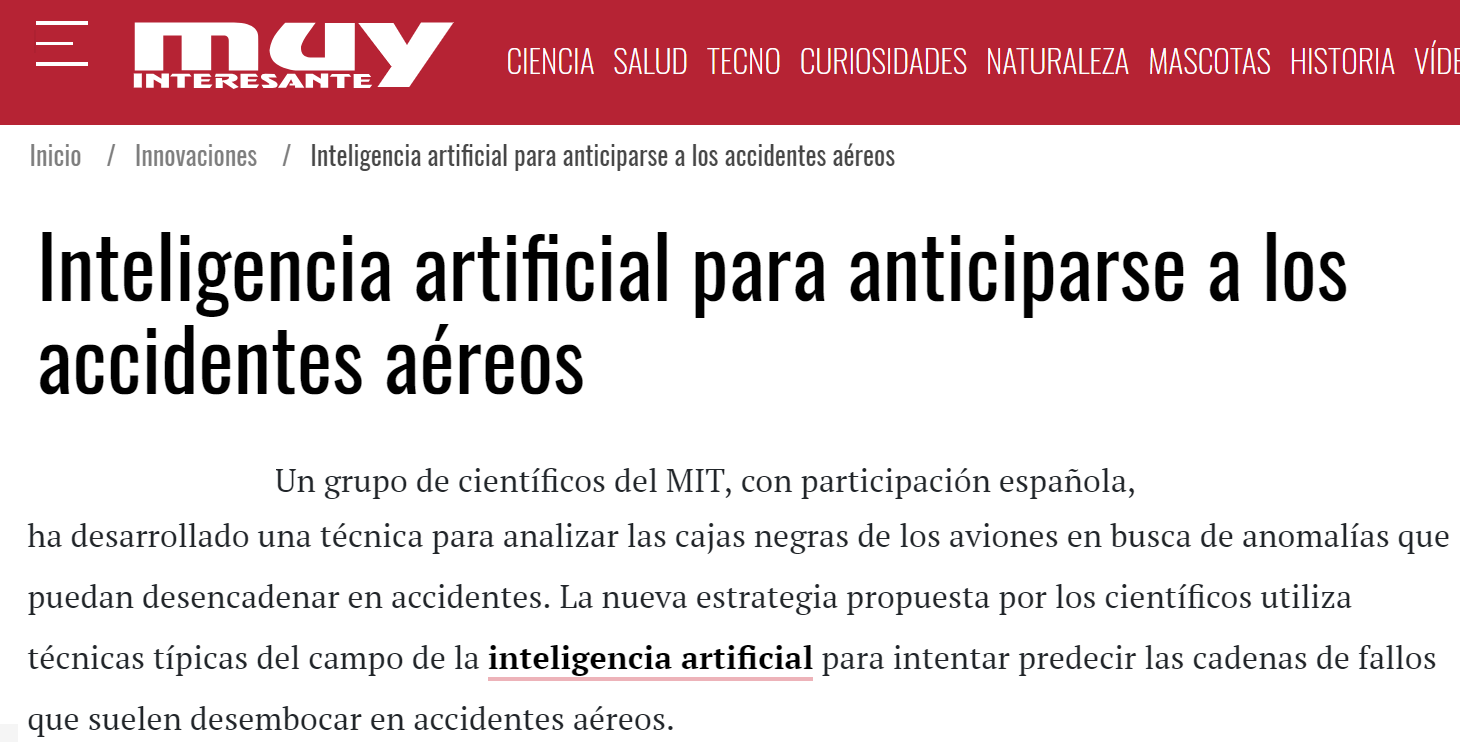 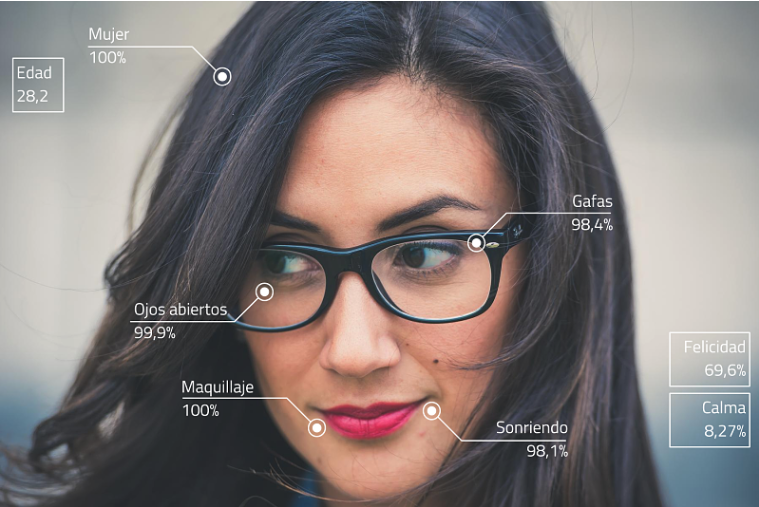 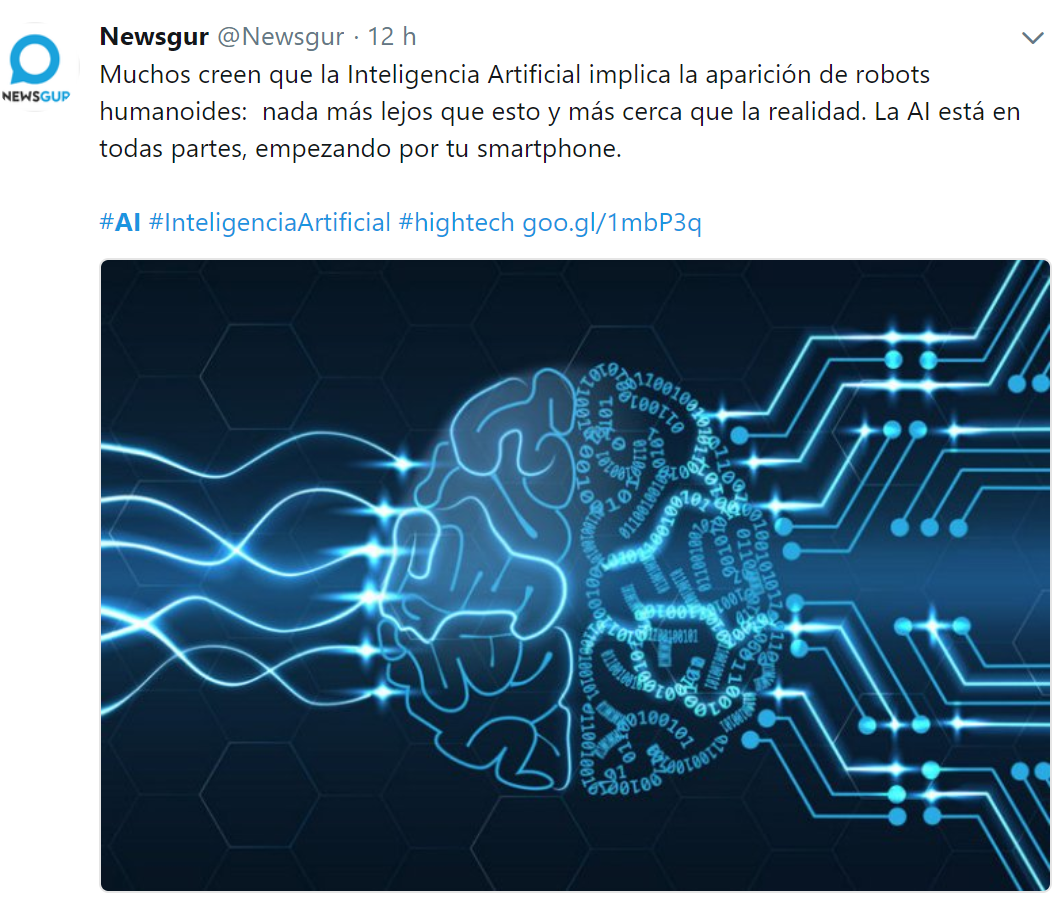 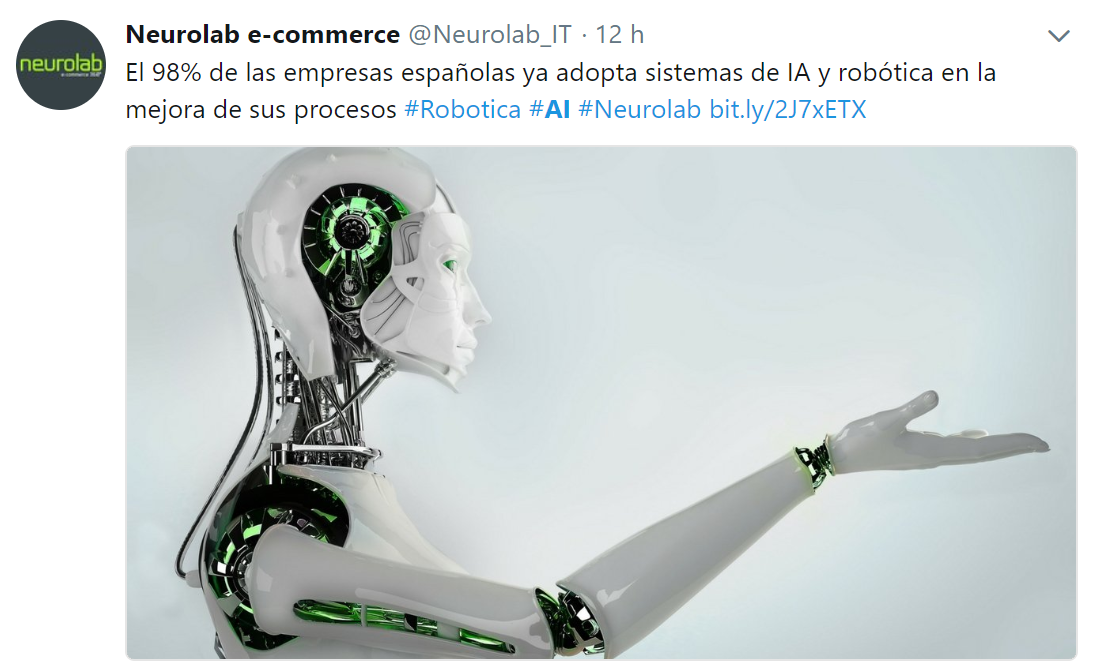 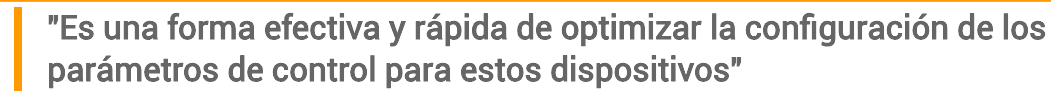 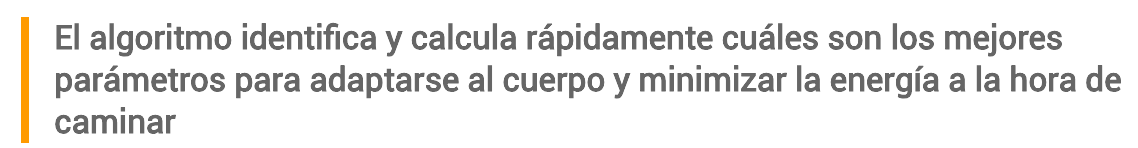 Transformación Digital del Estado
[Speaker Notes: Partimos de la hipótesis de que los jóvenes percibían al Estado como una institución lejana y fraccionada.]
Visión
“Gobierno Digital se define como 
el uso integral de la tecnología en las entidades públicas
con el objetivo de lograr un Estado Digital
 transparente, eficiente, seguro, productivo 
y cercano a nuestros ciudadanos”
Al 2030, todos los ciudadanos mejoran su calidad de vida 
mediante el aprovechamiento de las tecnologías digitales 
desplegadas en un Estado Digital
Gestión
Transformación
Necesito estudiar para ser alguien en la vida
Necesito sacar adelante a mi familia
Necesito tener un negocio propio
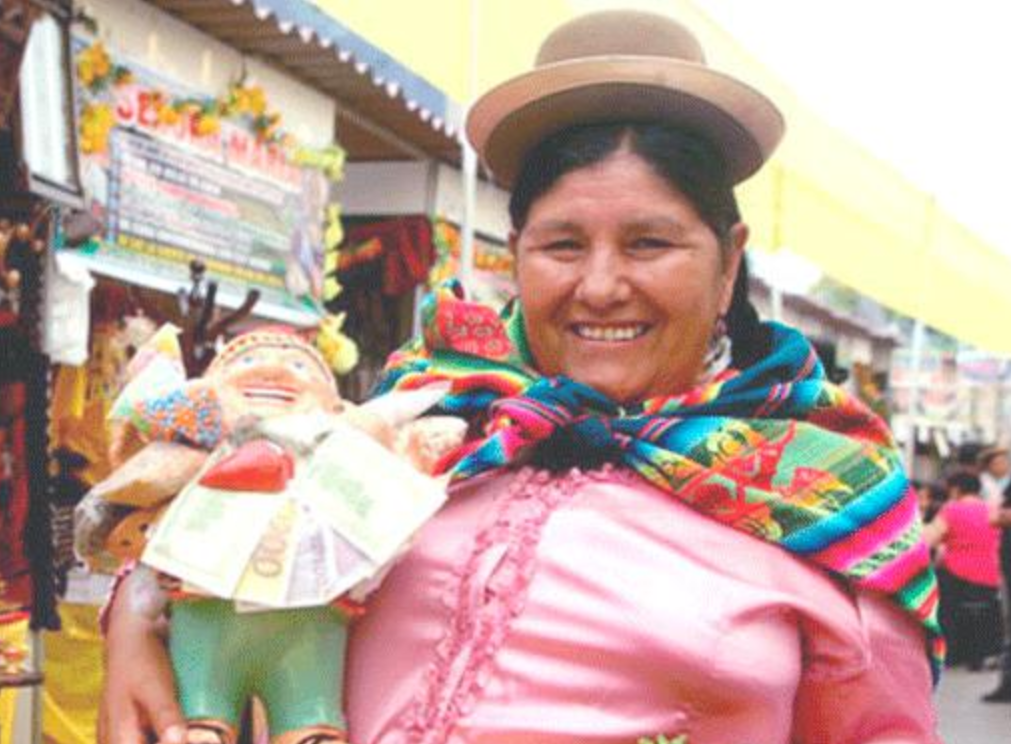 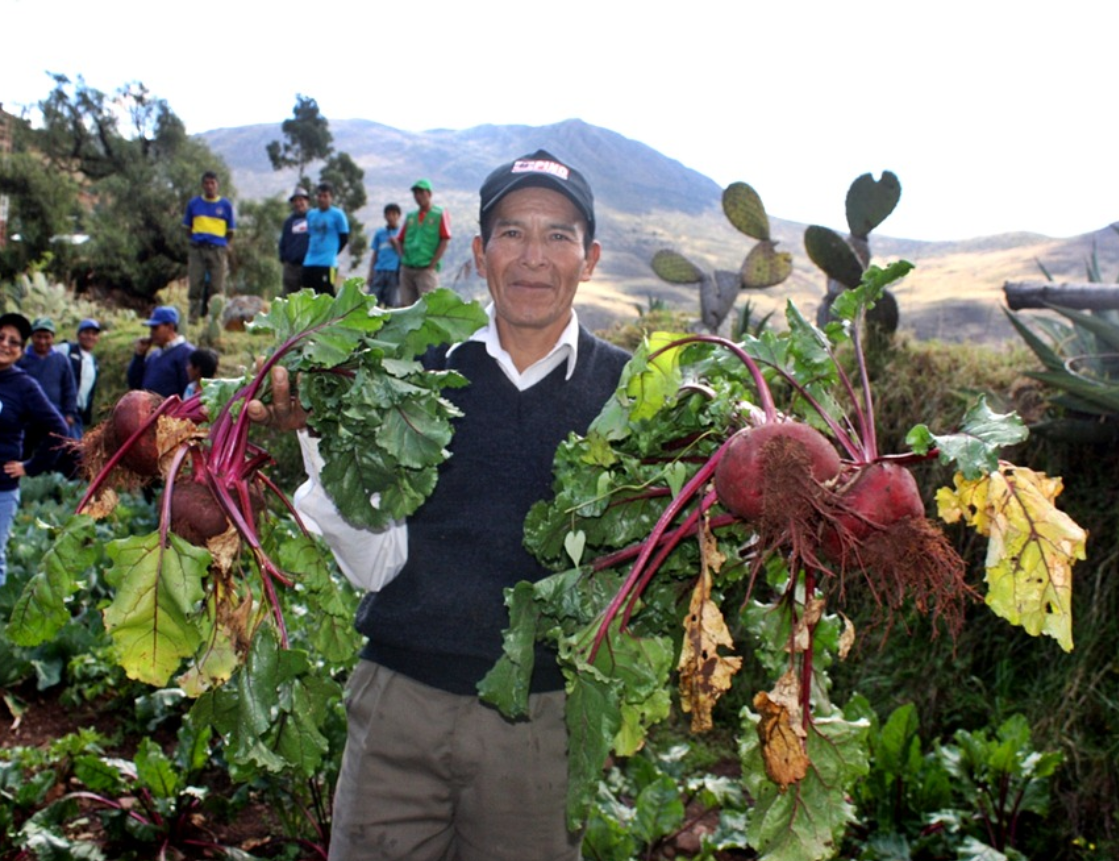 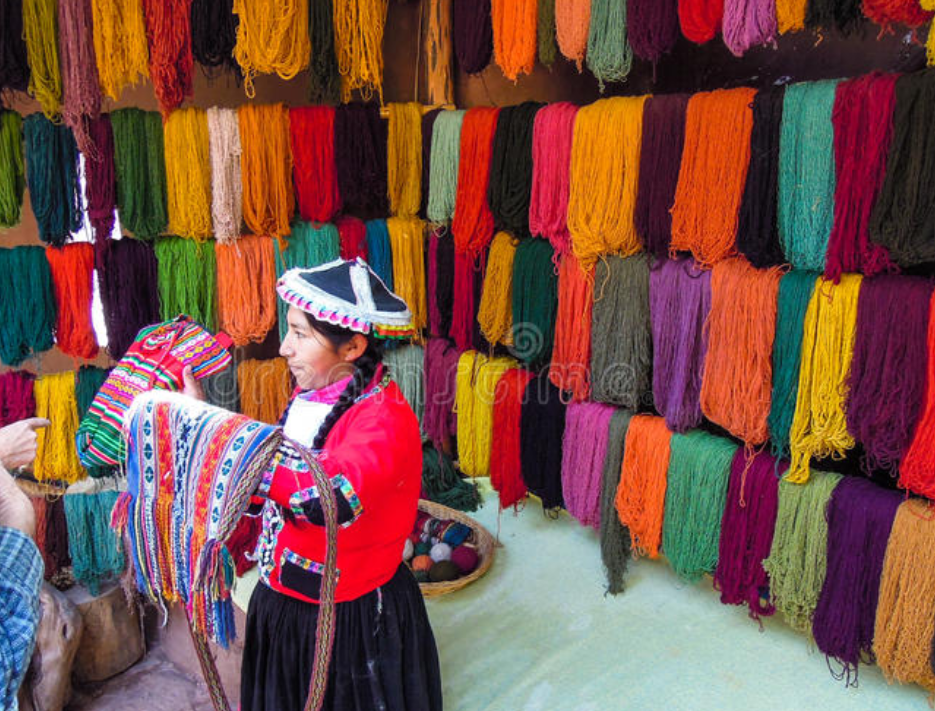 Ejecución
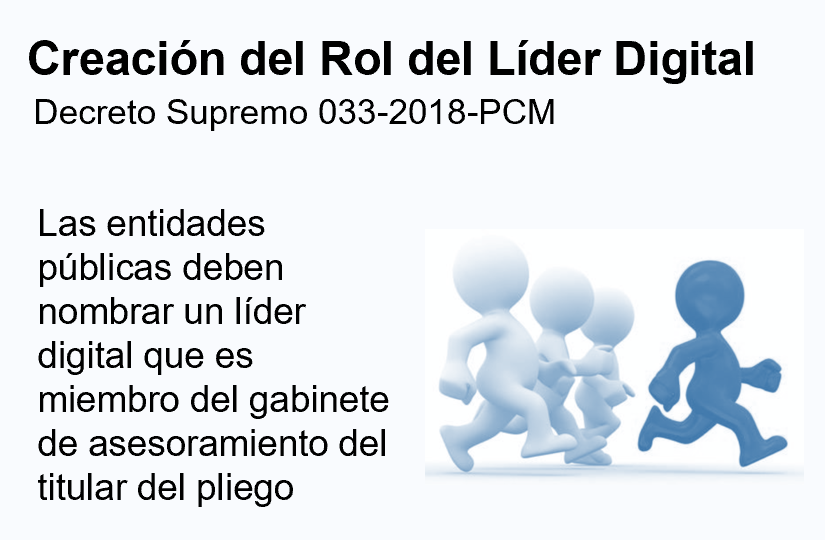 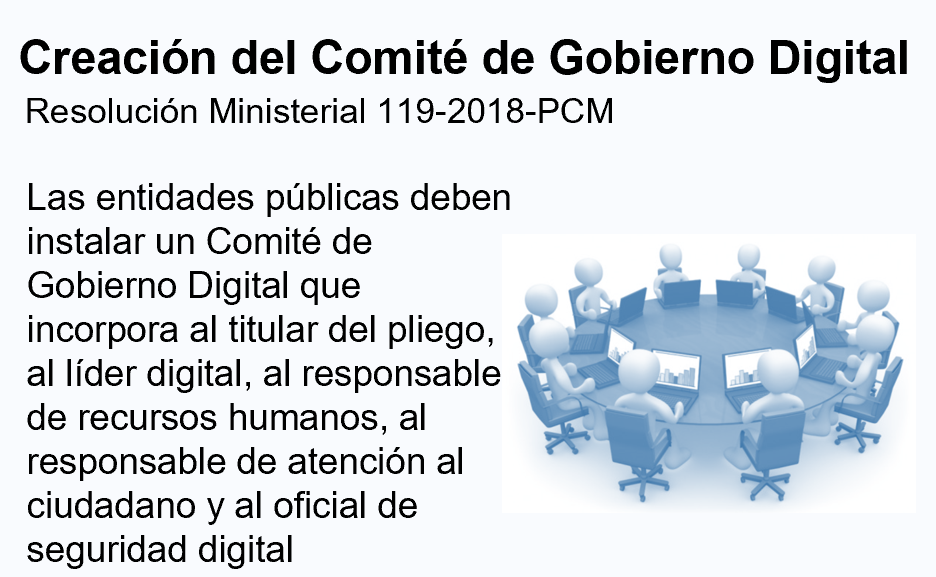 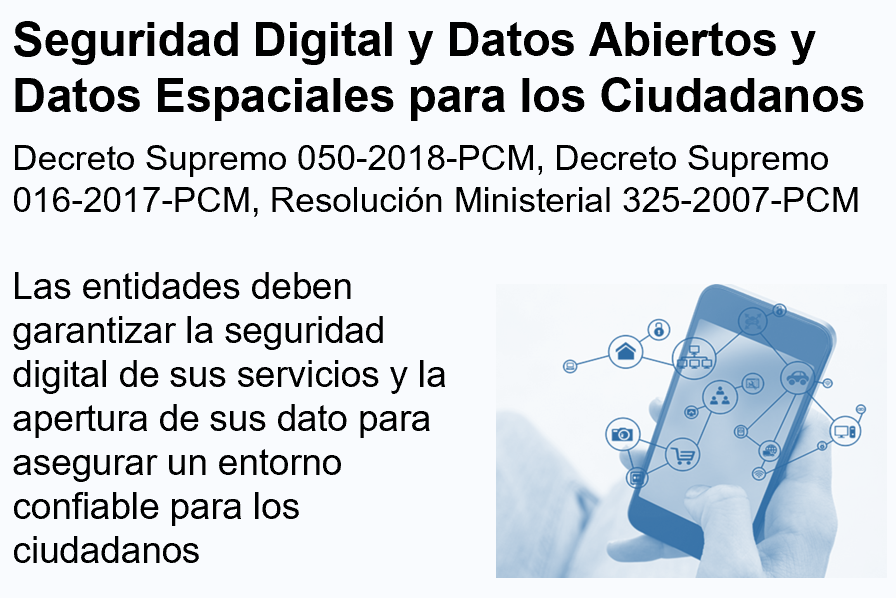 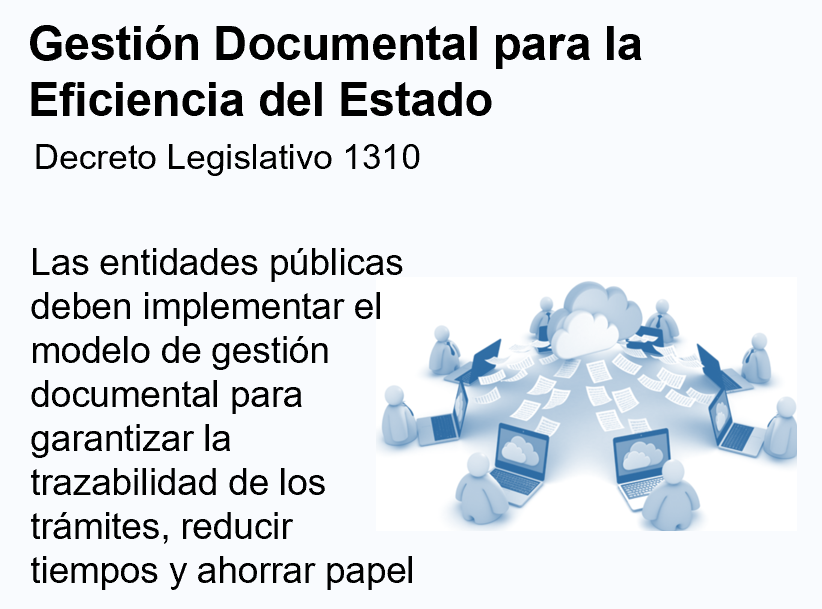 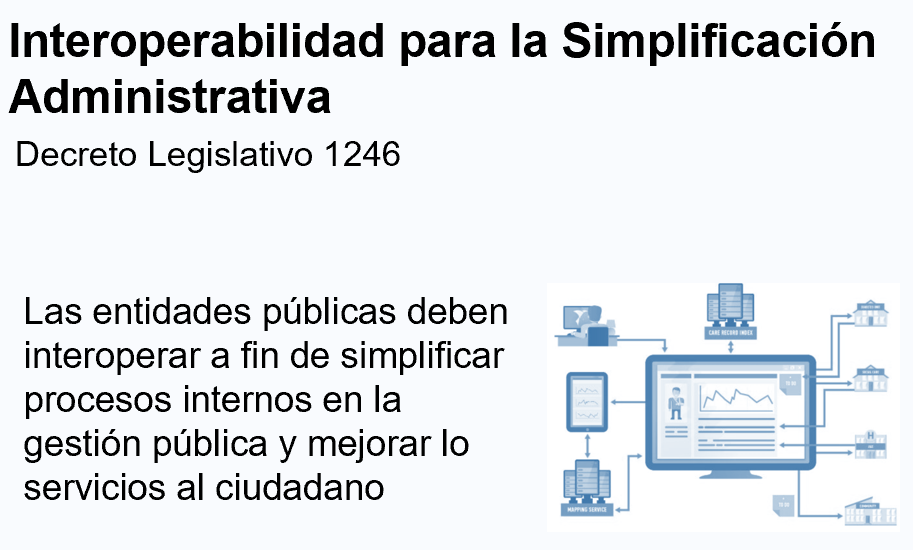 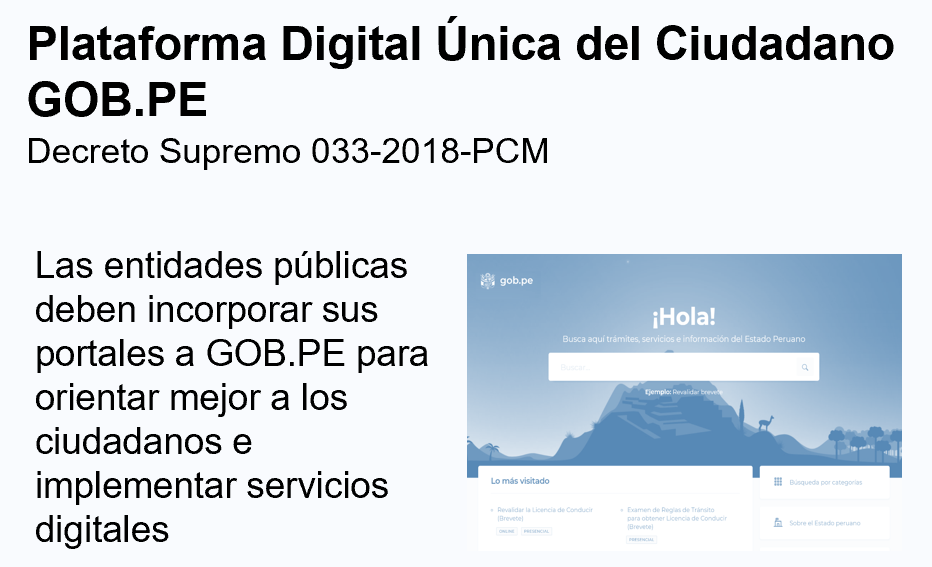 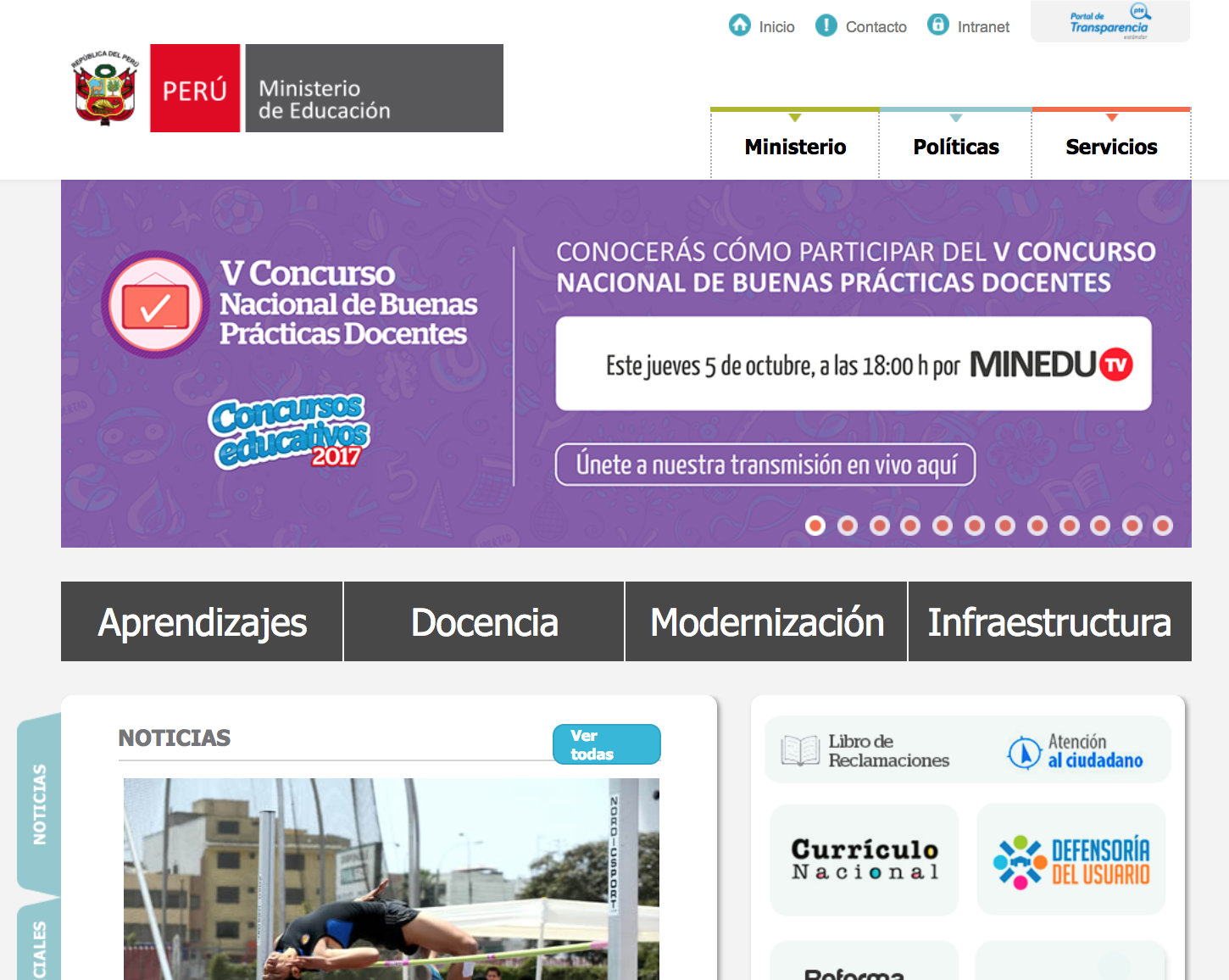 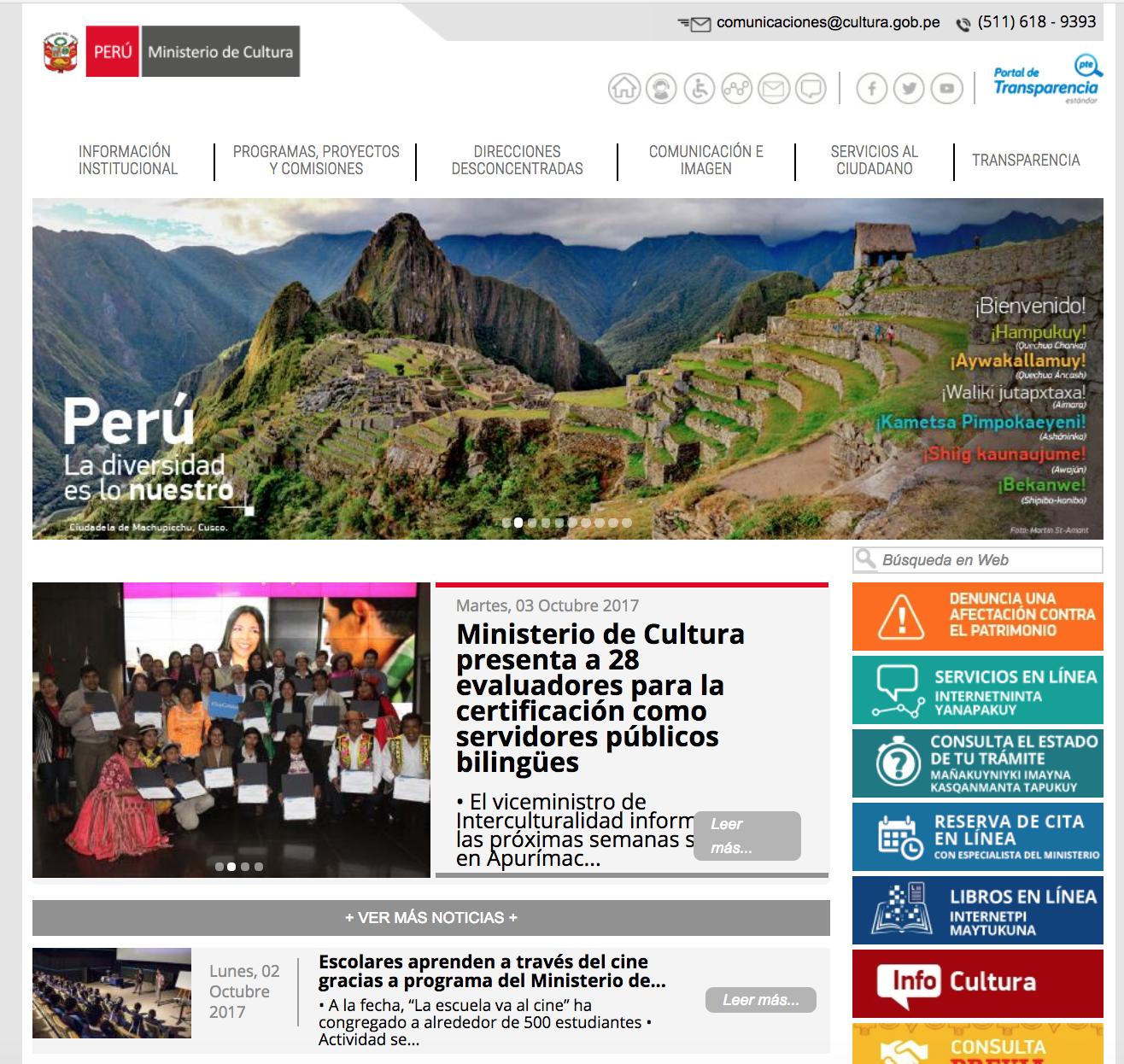 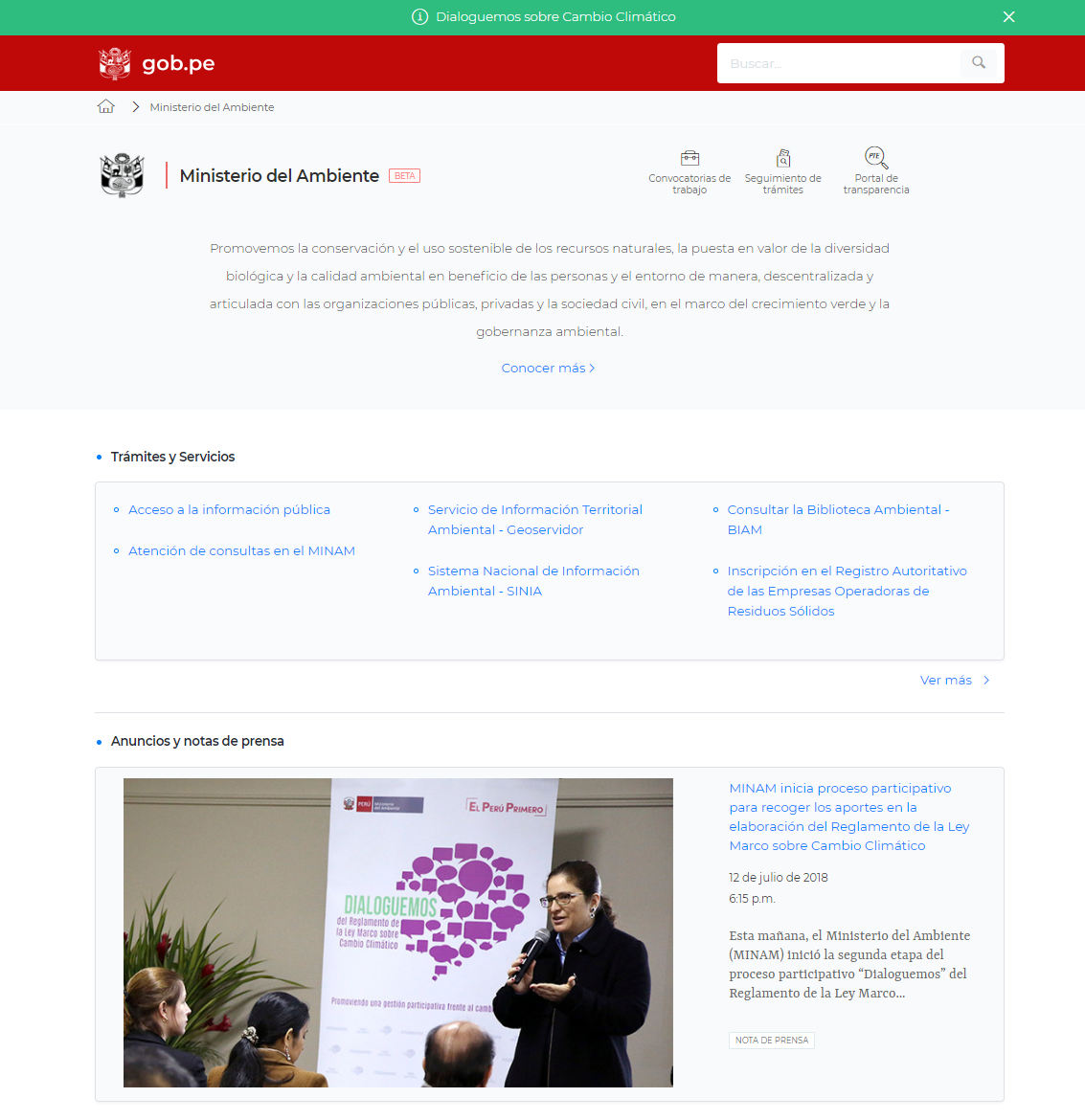 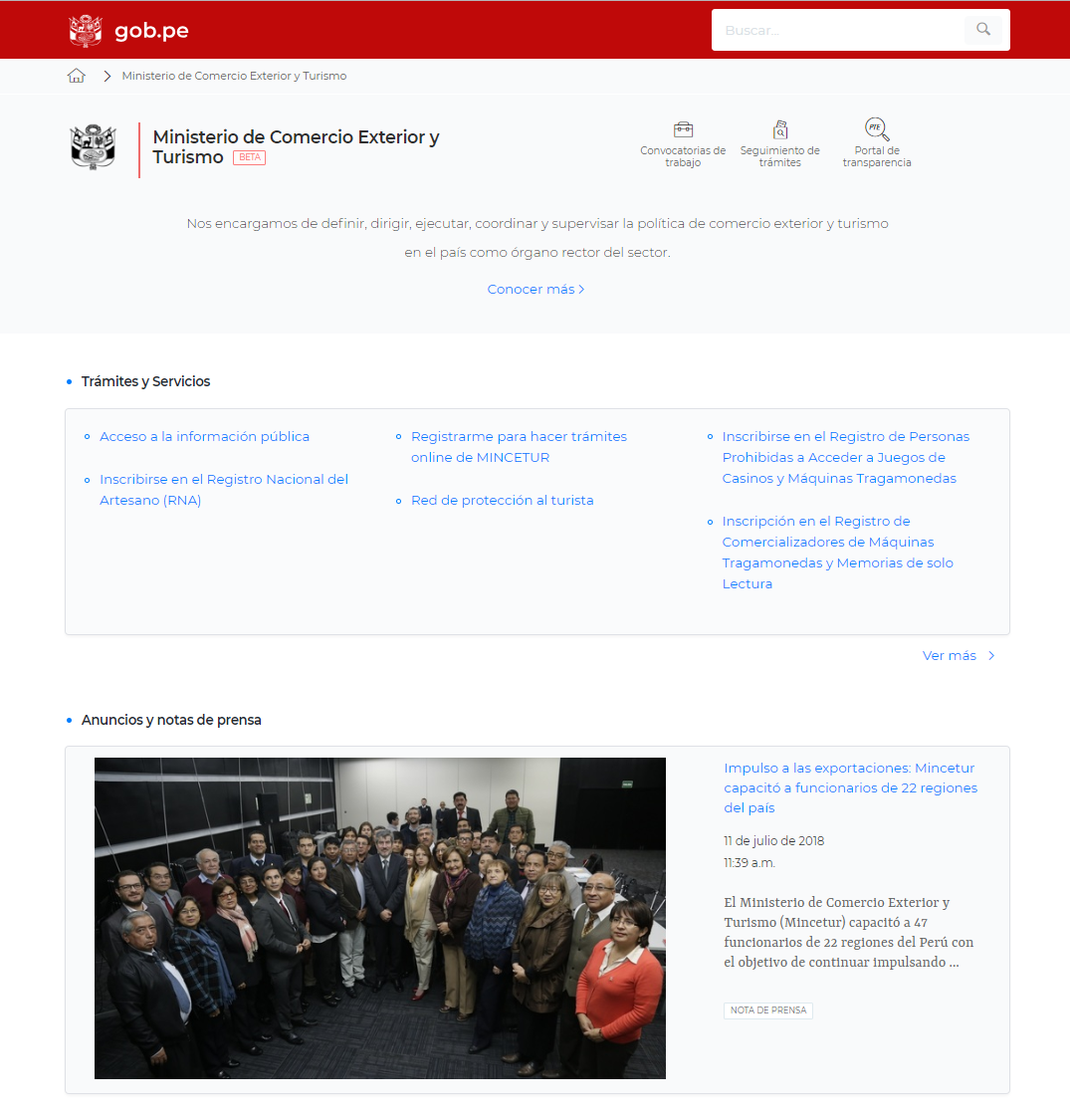 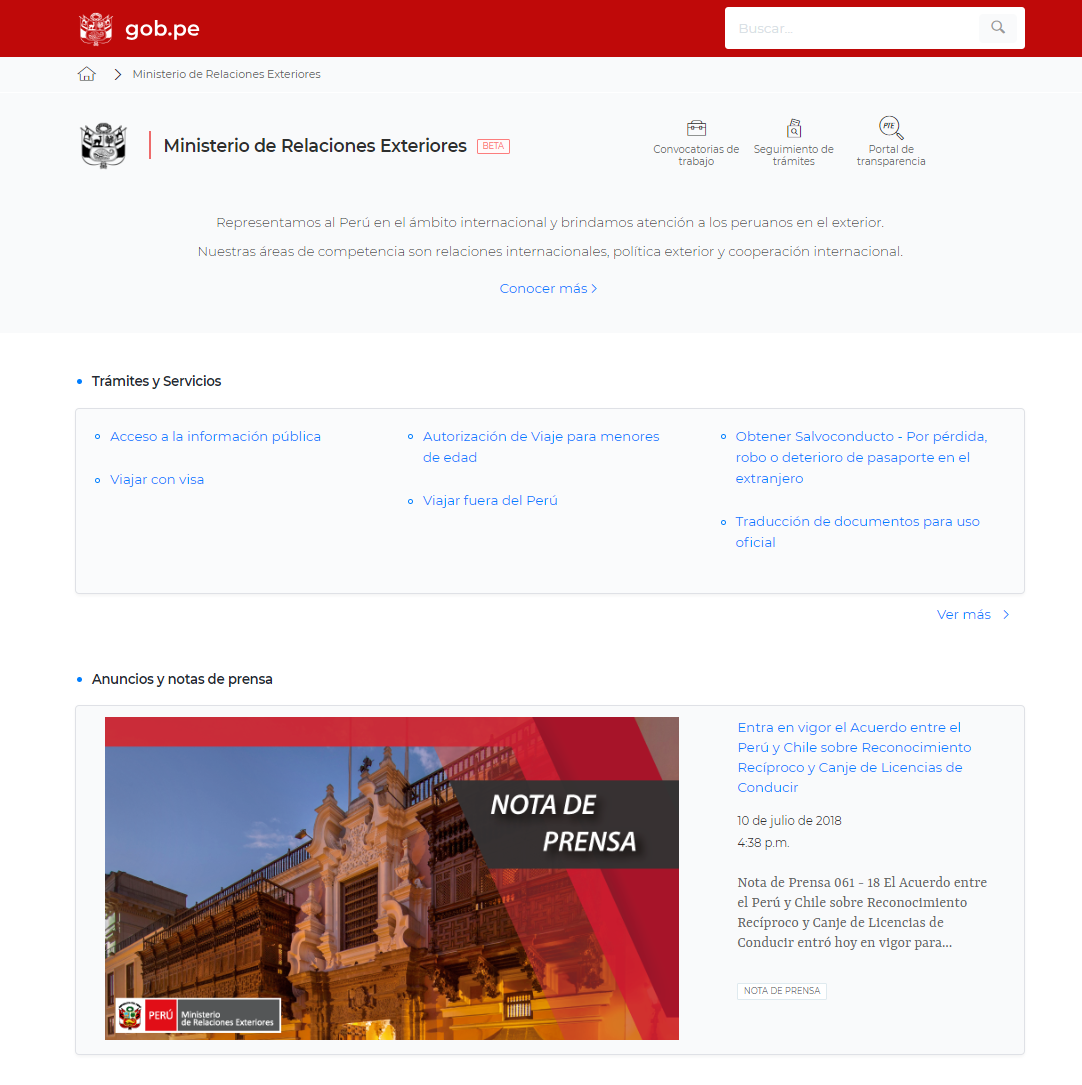 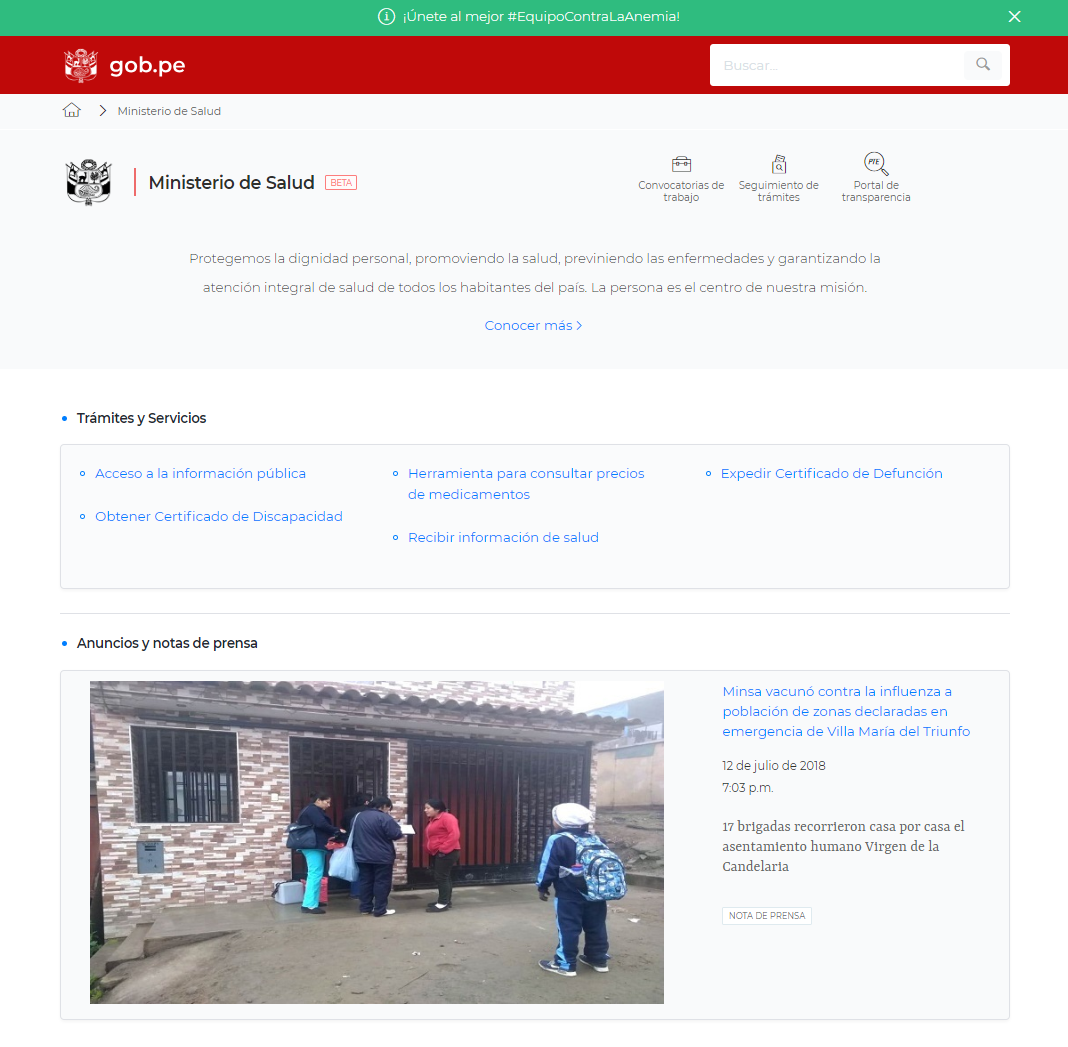 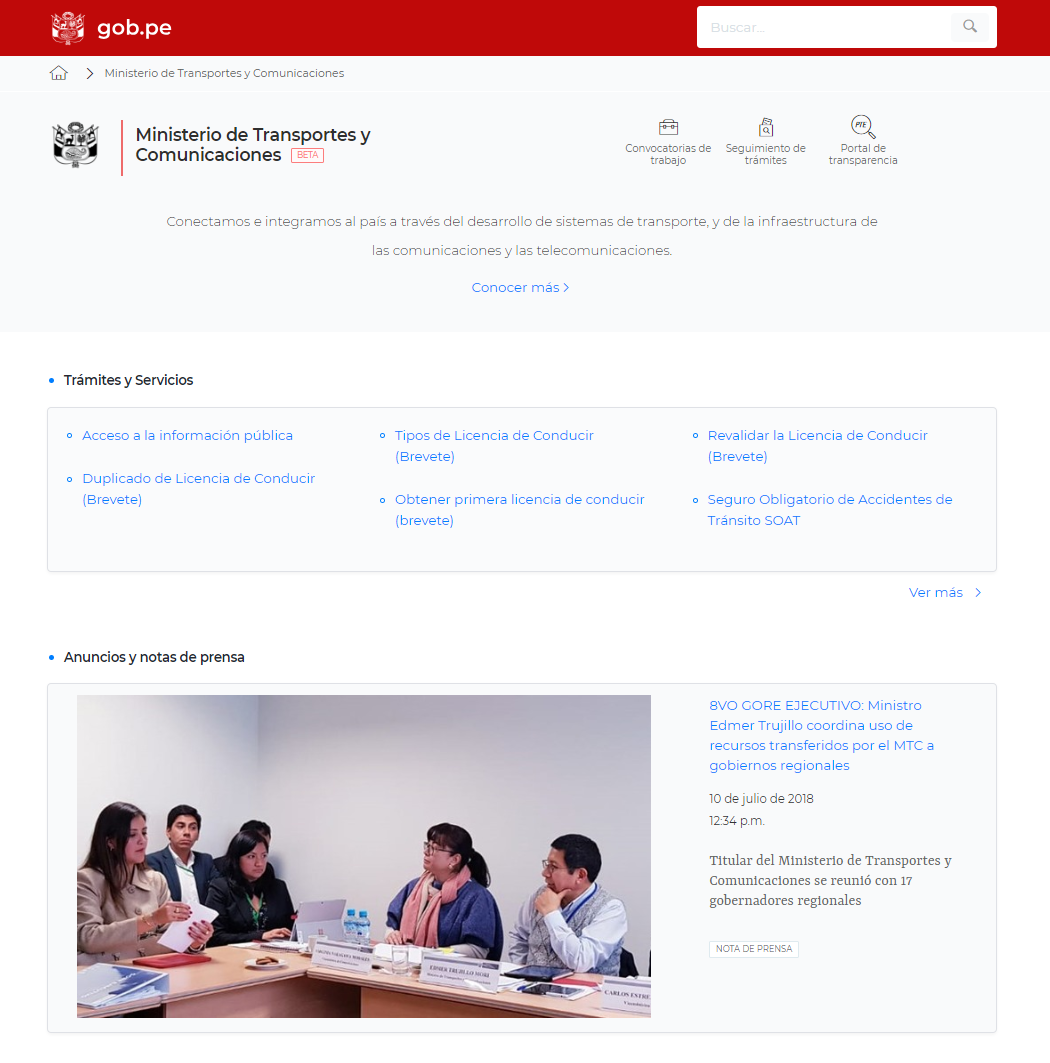 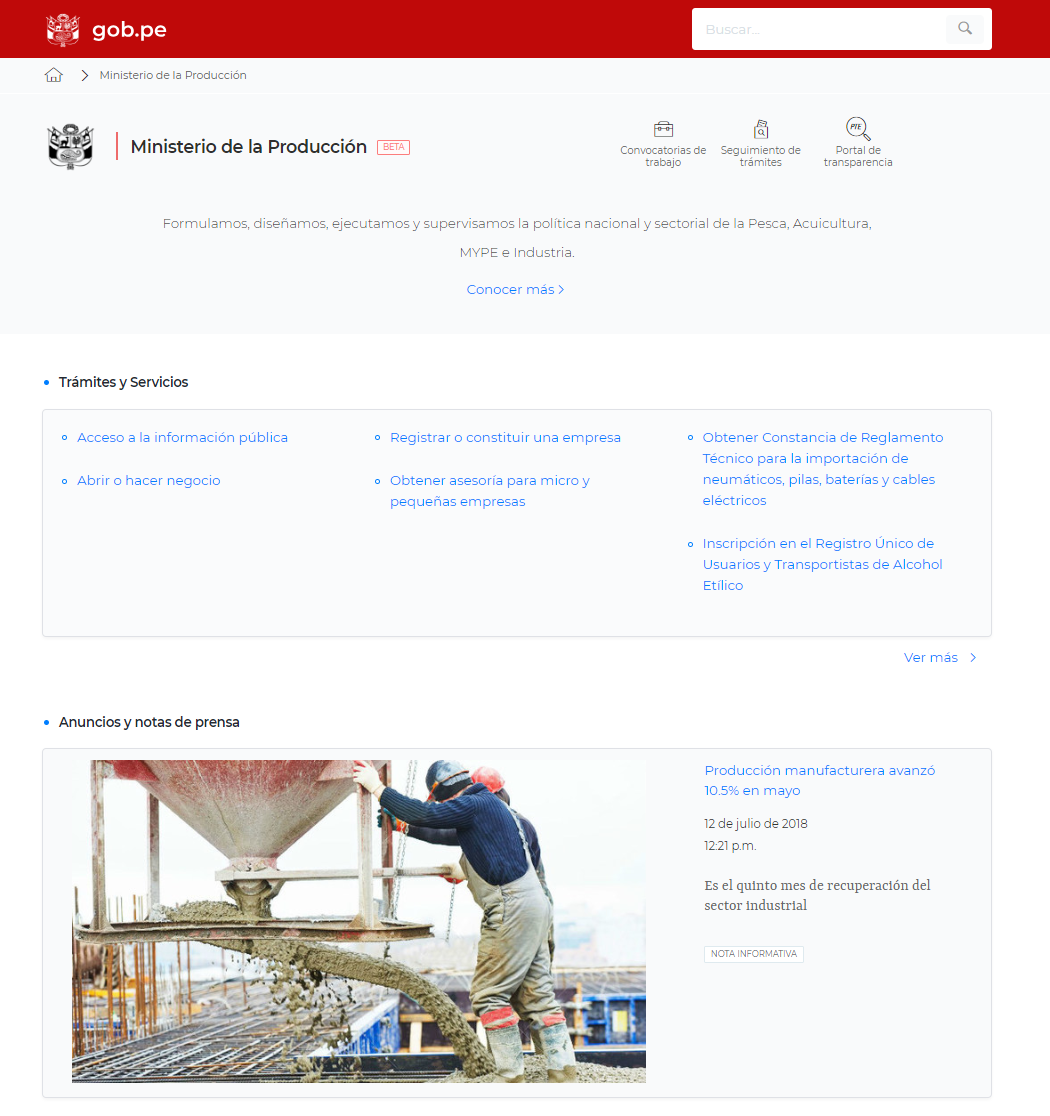 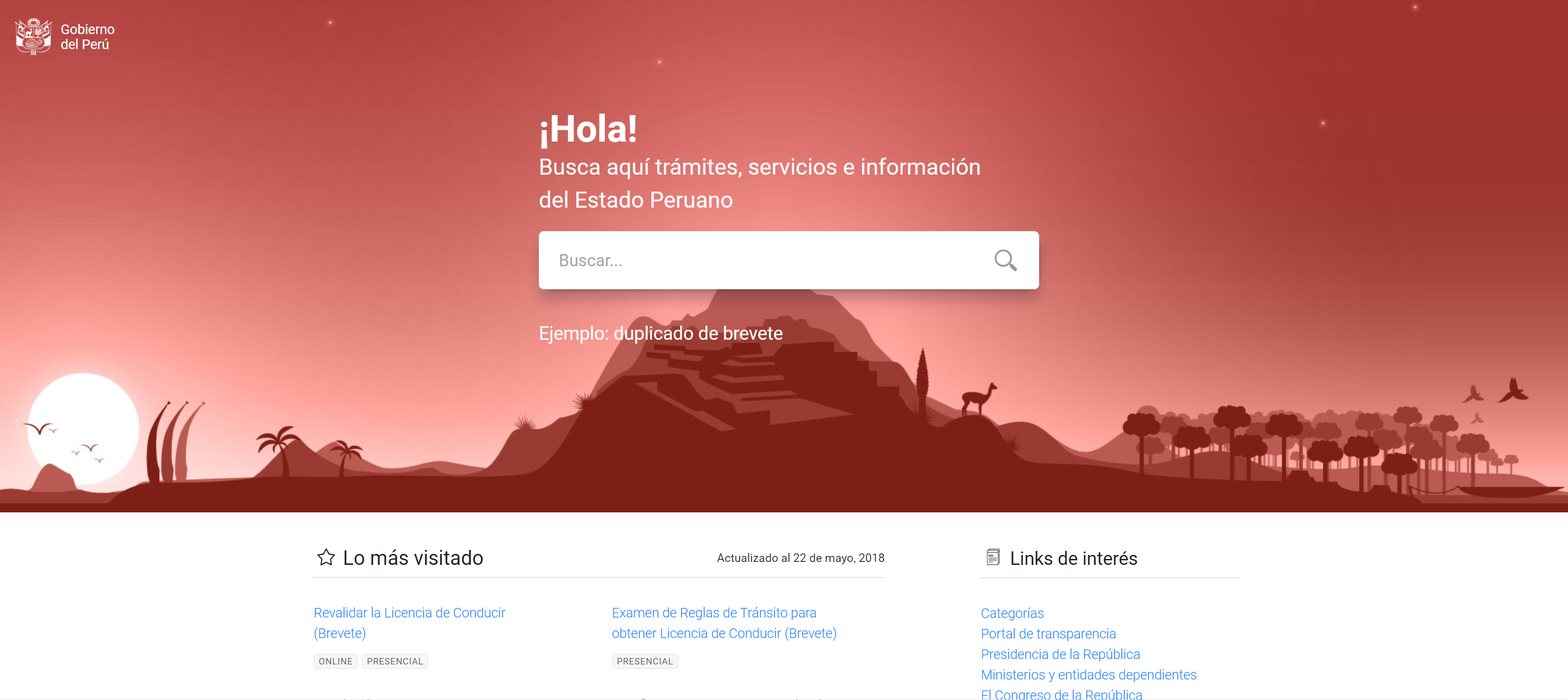 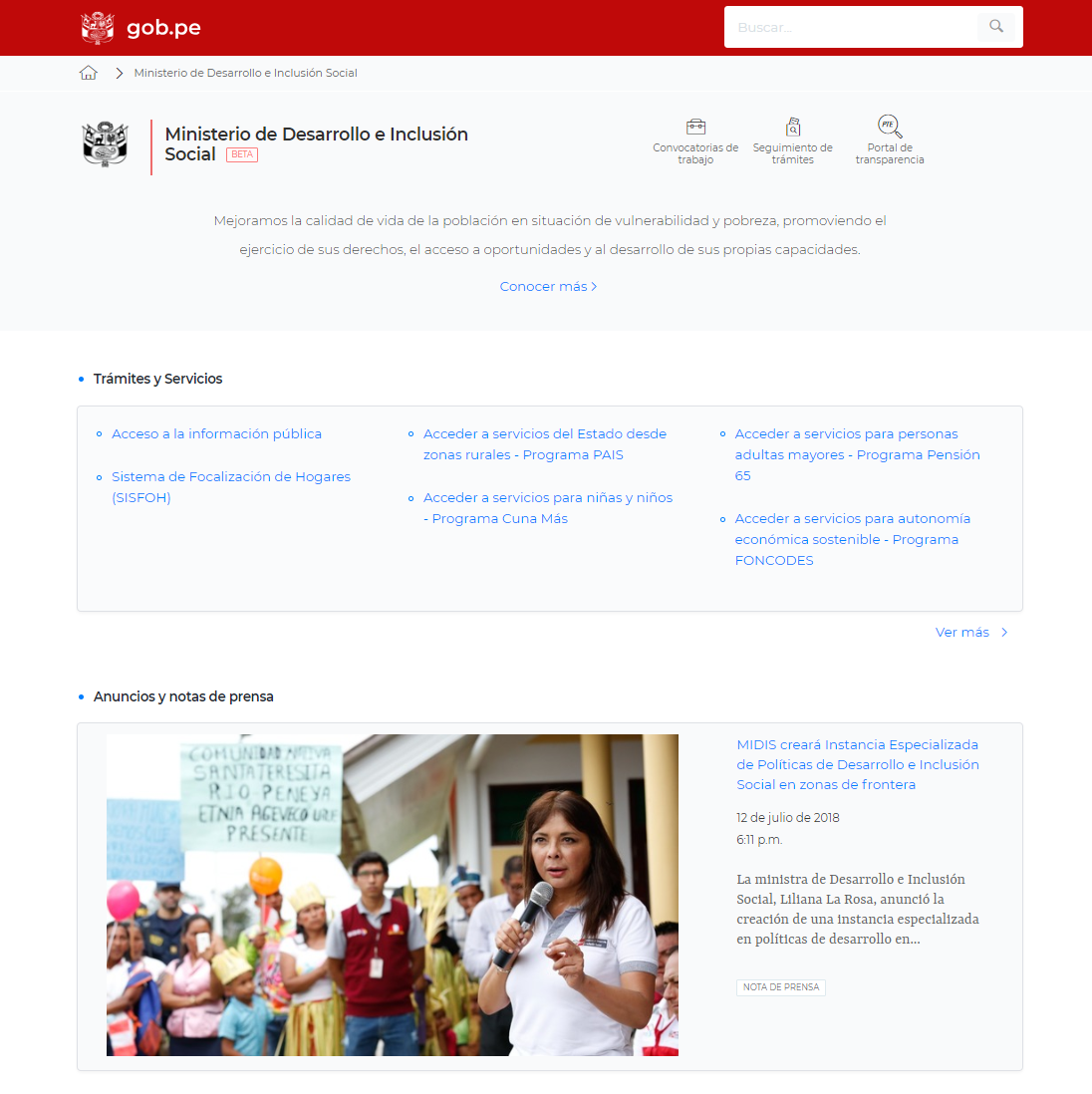 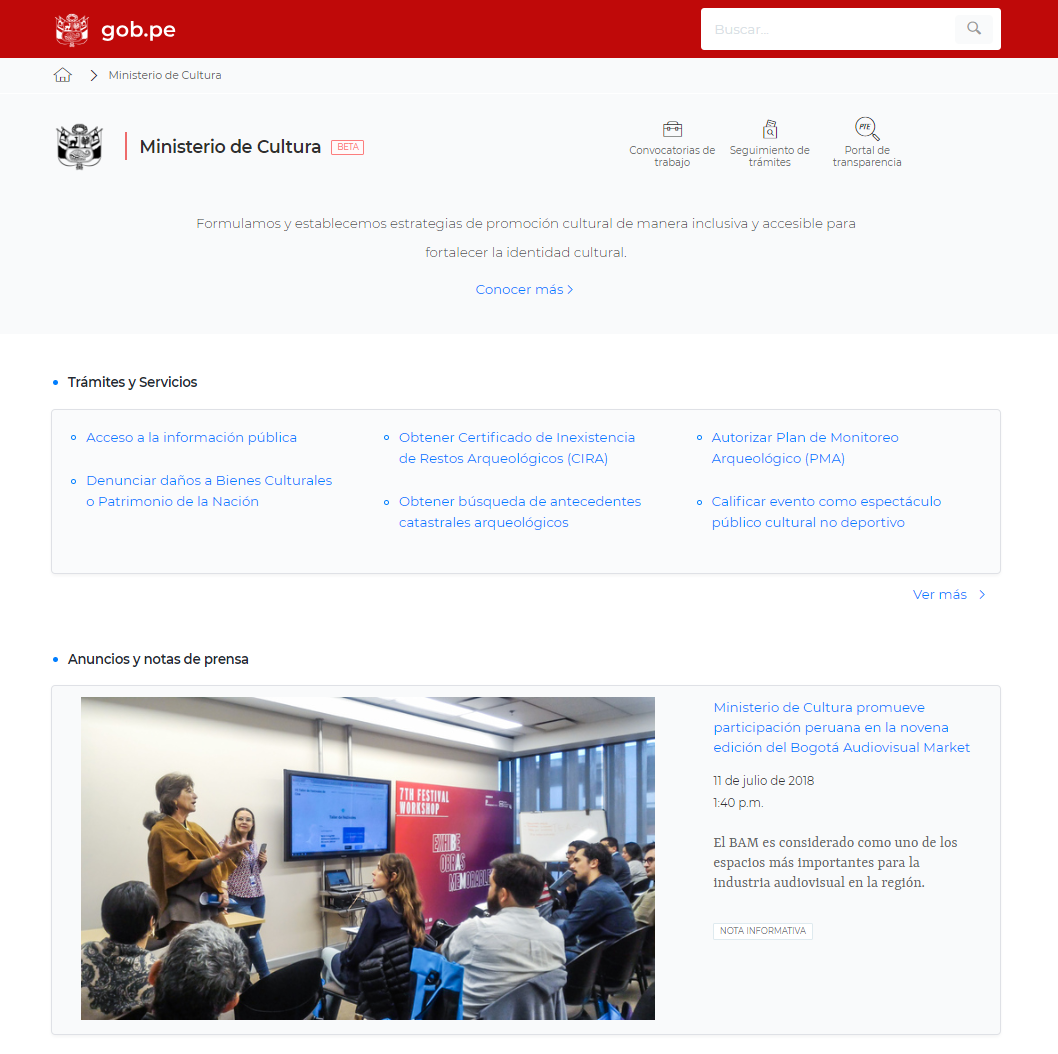 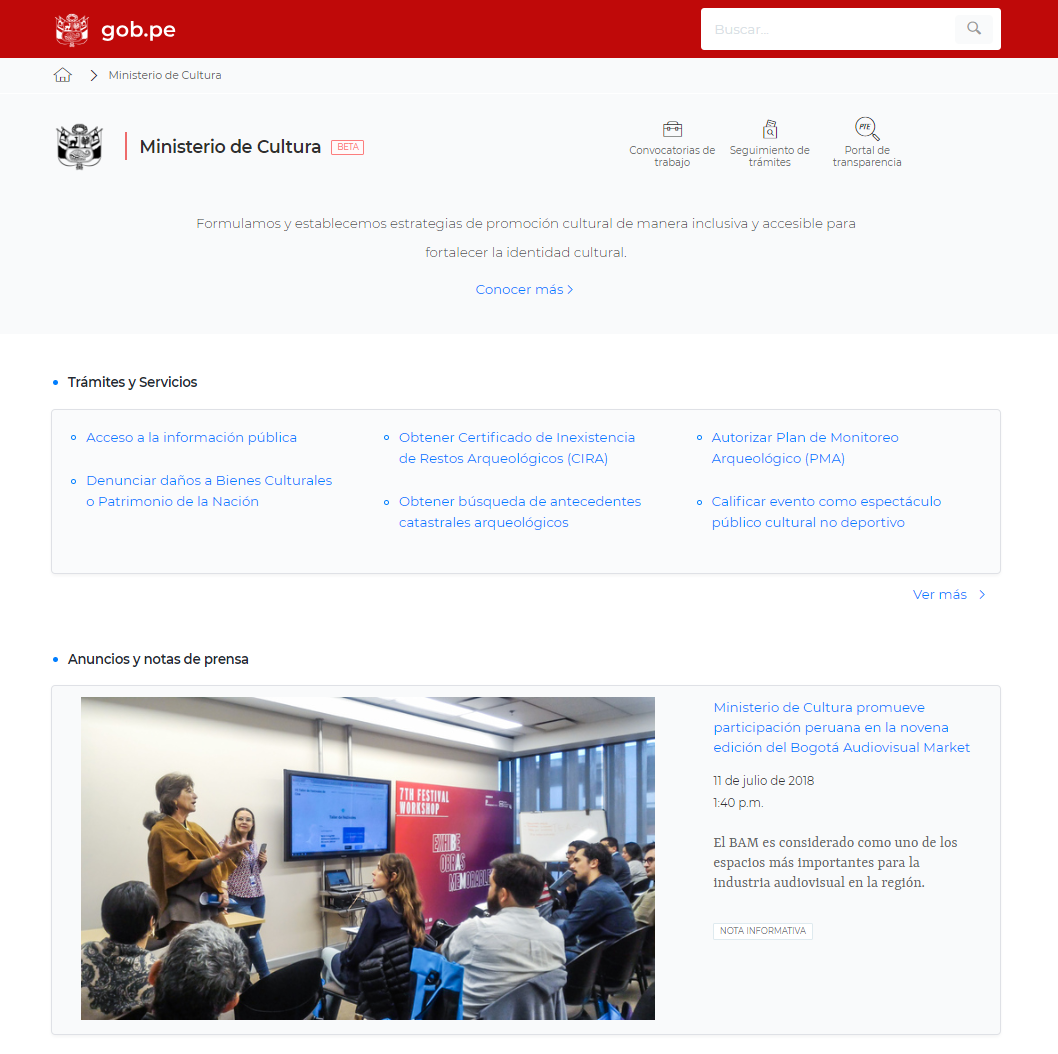 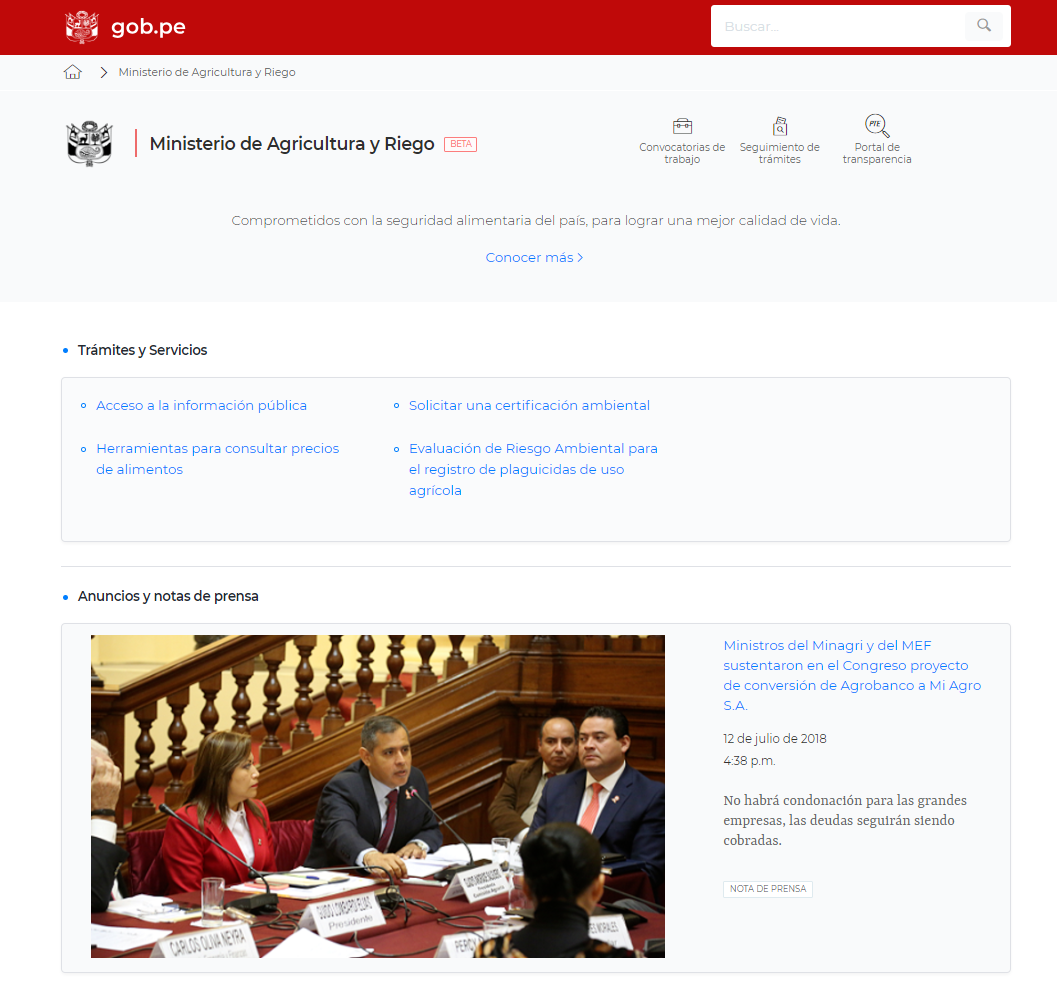 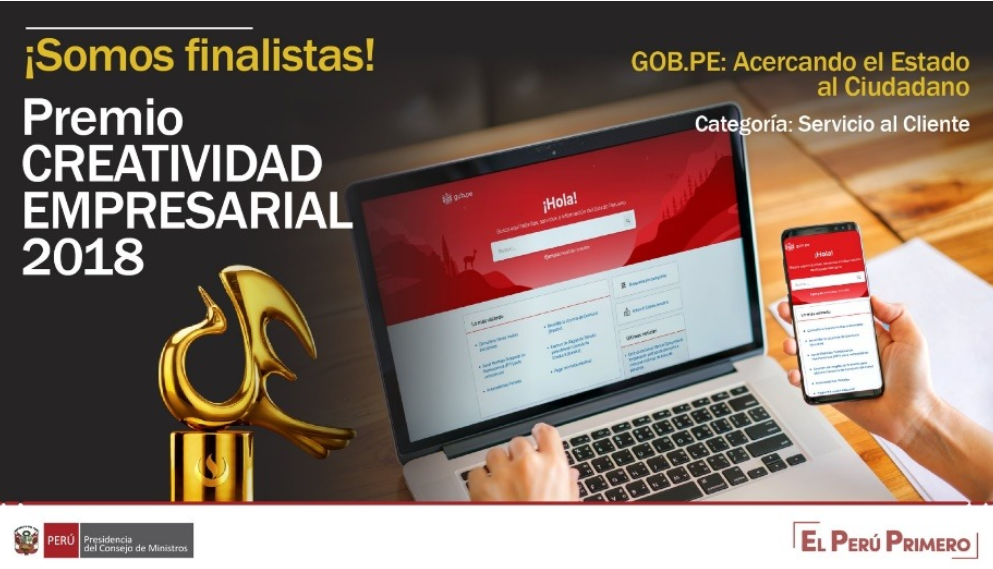 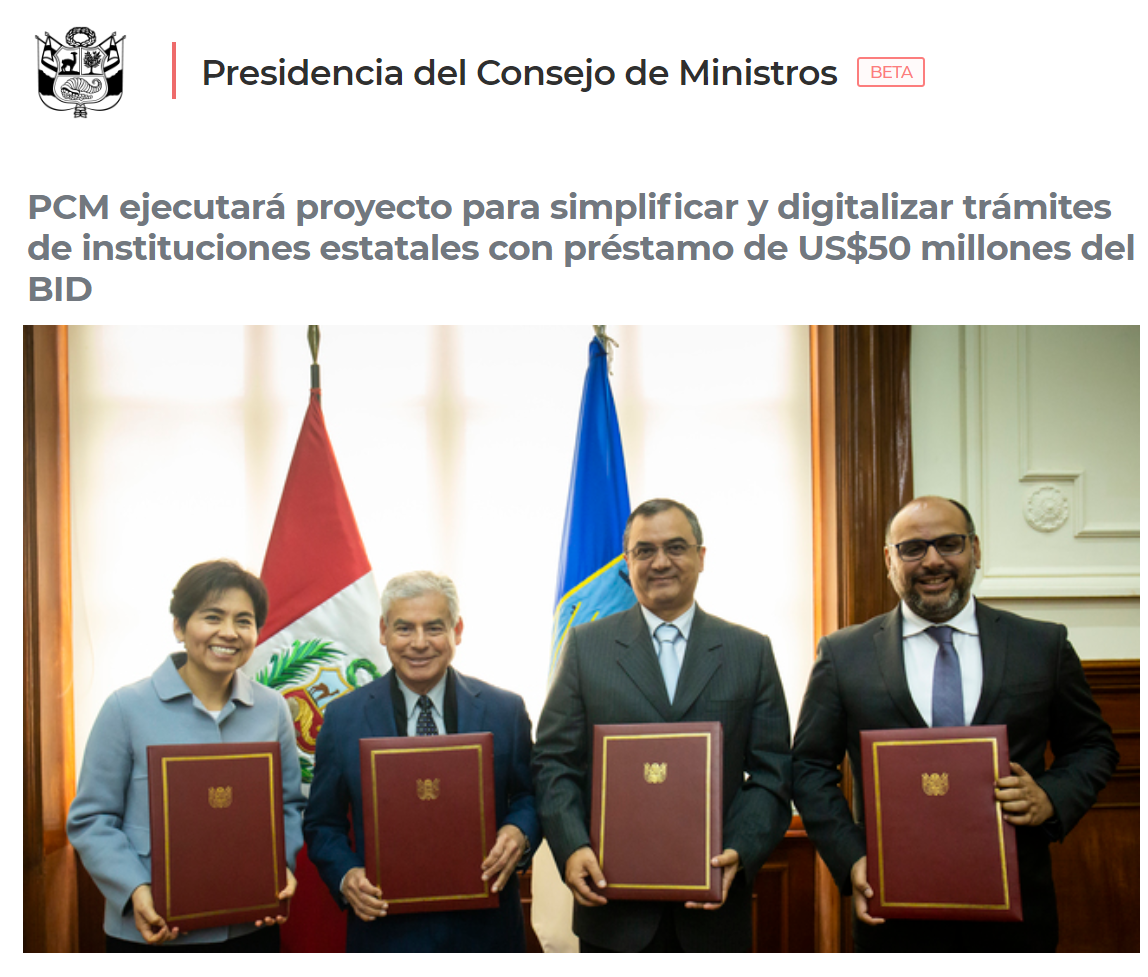 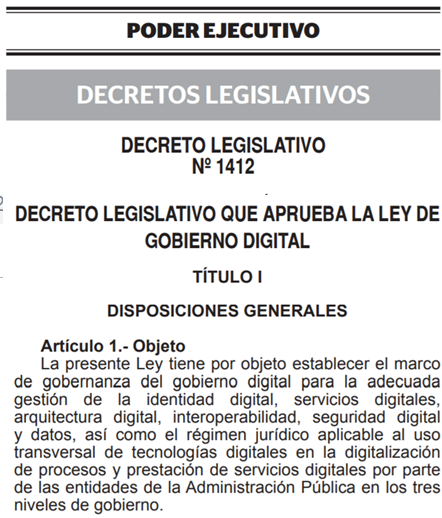 LEY DE GOBIERNO DIGITAL
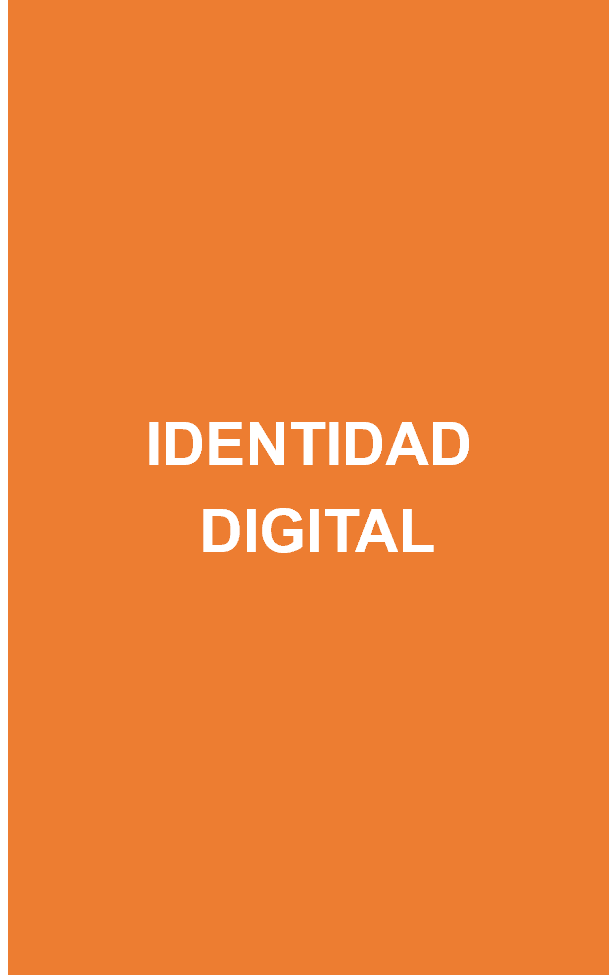 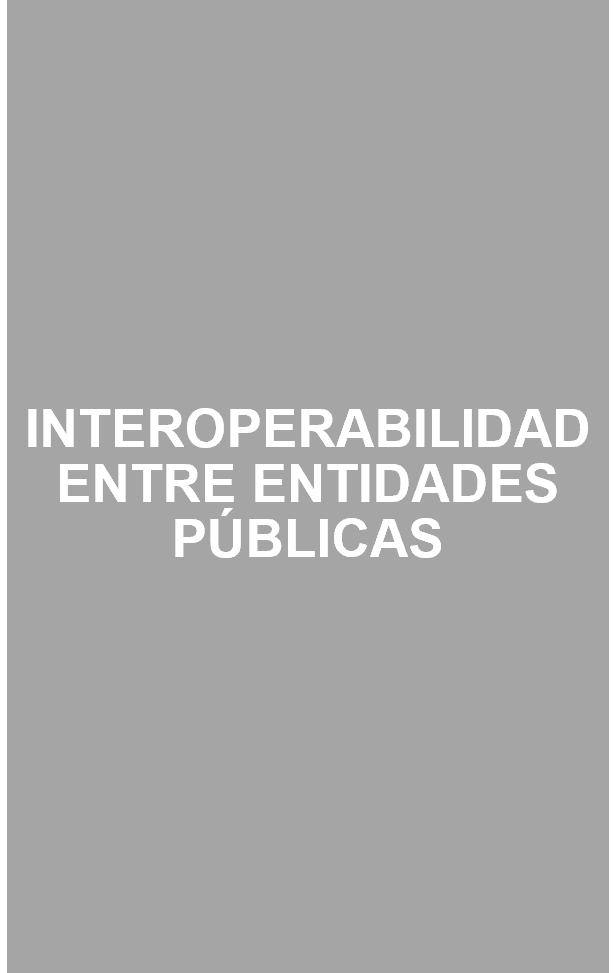 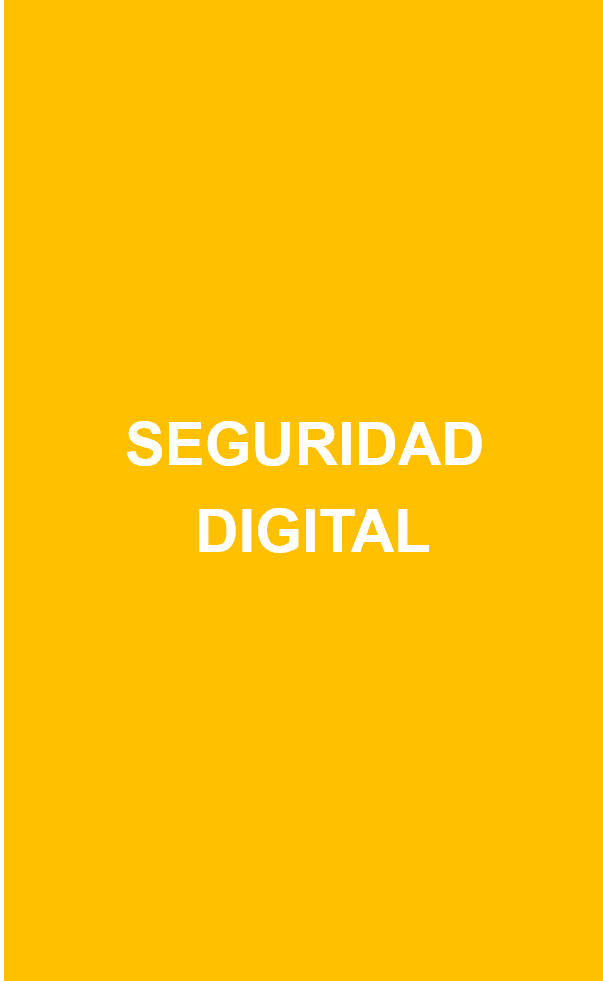 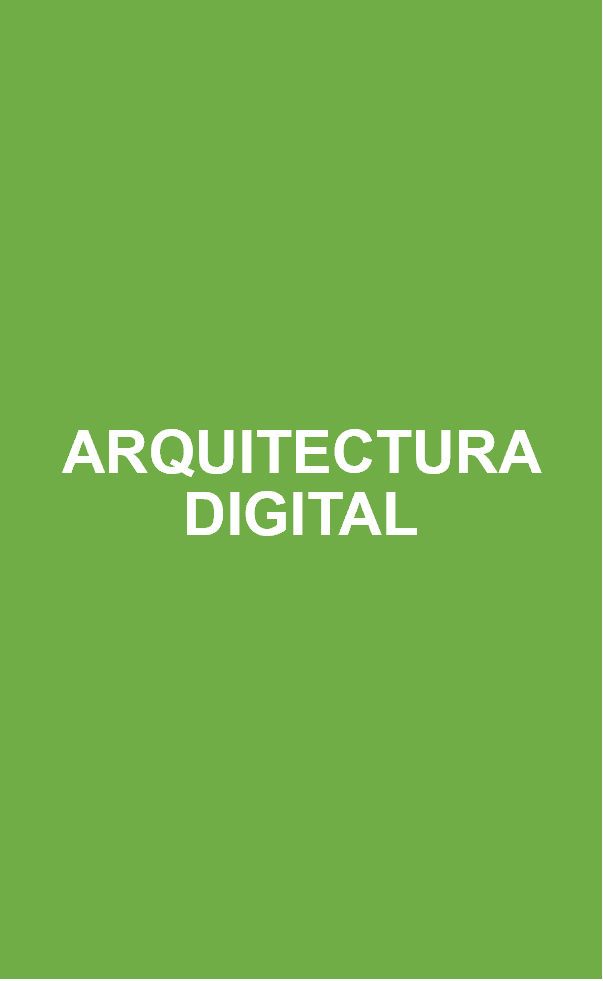 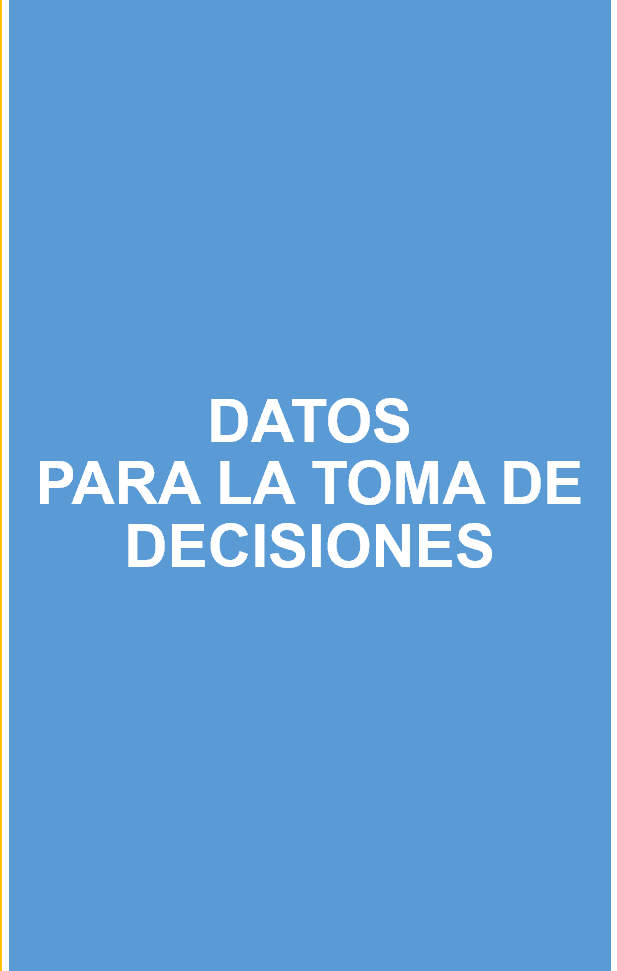 SERVICIOS DIGITALES ORIENTADOS AL CIUDADANO
SERVICIOS DIGITALES ORIENTADOS A LOS CIUDADANOS
[Speaker Notes: Partimos de la hipótesis de que los jóvenes percibían al Estado como una institución lejana y fraccionada.]
CIUDADANÍA DIGITAL
INCLUSIÓN DIGITAL
SOCIEDAD DEL CONOCIMIENTO
ECONOMÍA DIGITAL
[Speaker Notes: Partimos de la hipótesis de que los jóvenes percibían al Estado como una institución lejana y fraccionada.]
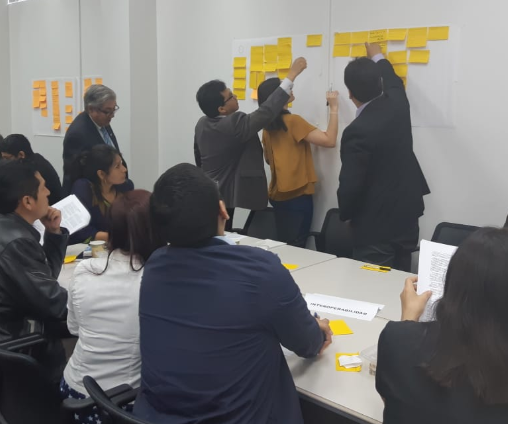 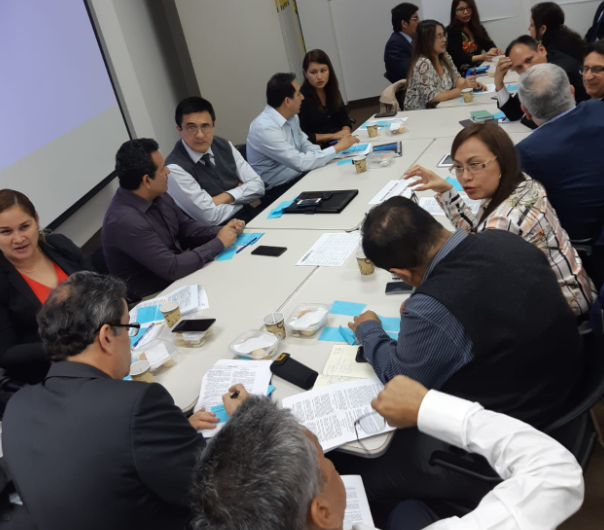 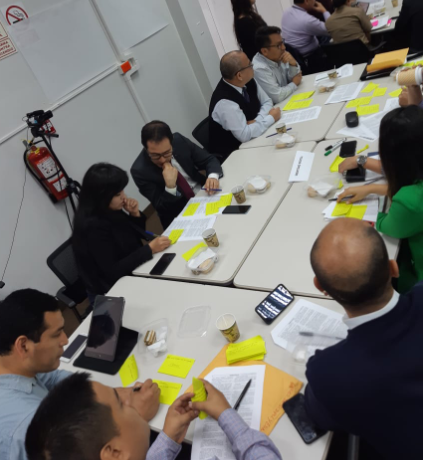 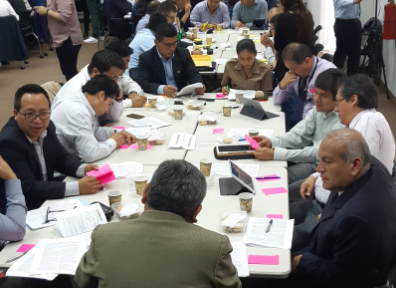 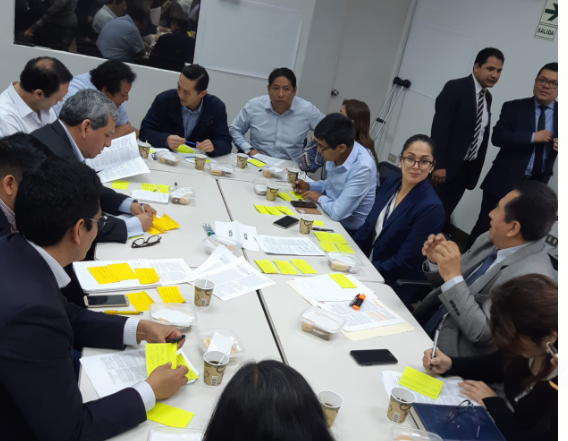 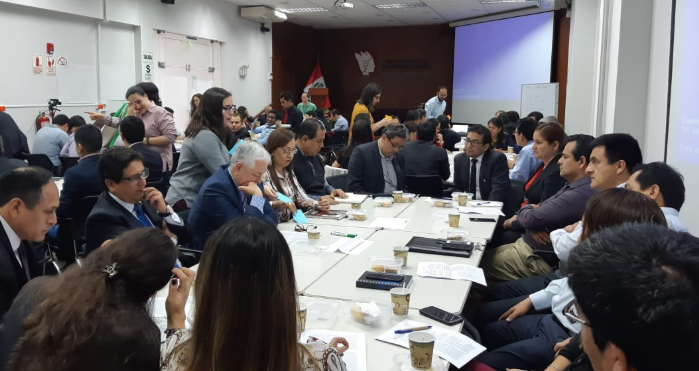 [Speaker Notes: Partimos de la hipótesis de que los jóvenes percibían al Estado como una institución lejana y fraccionada.]
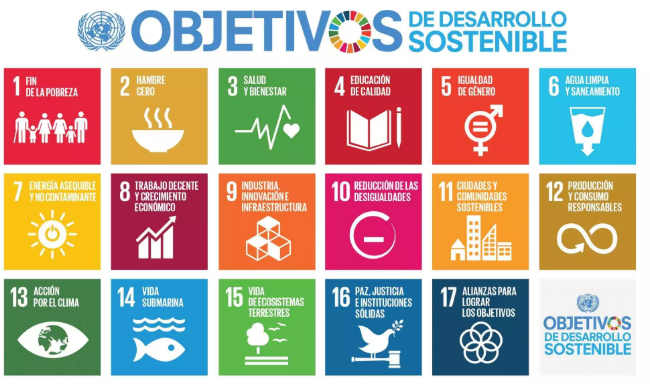 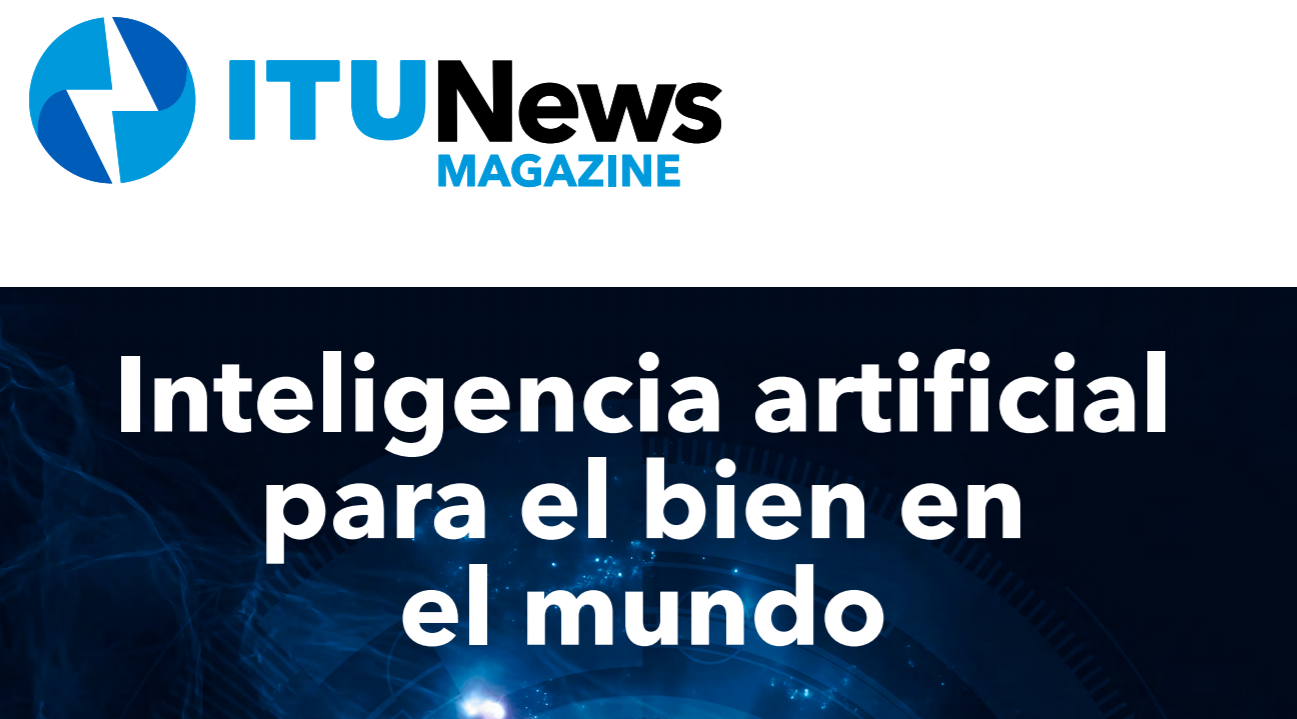 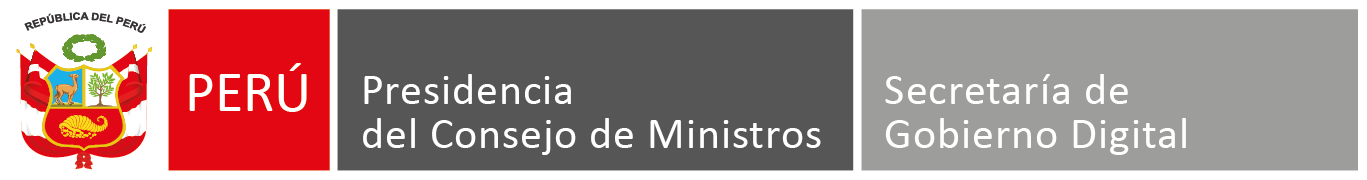 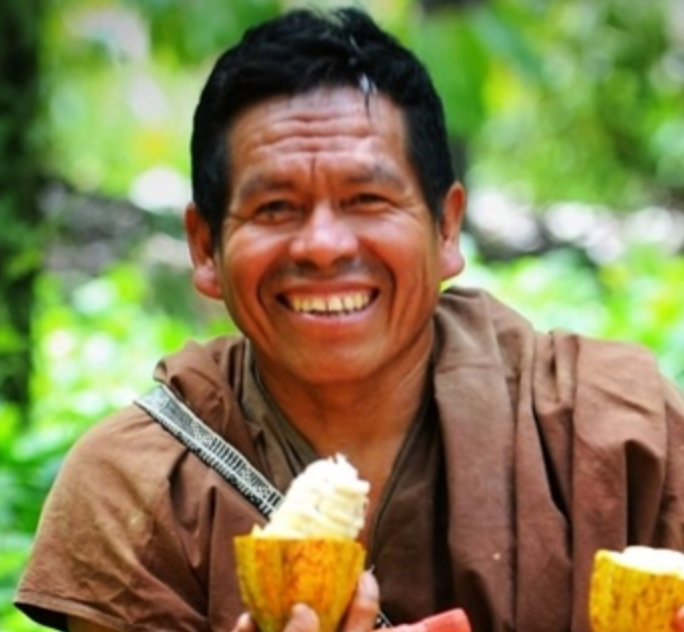 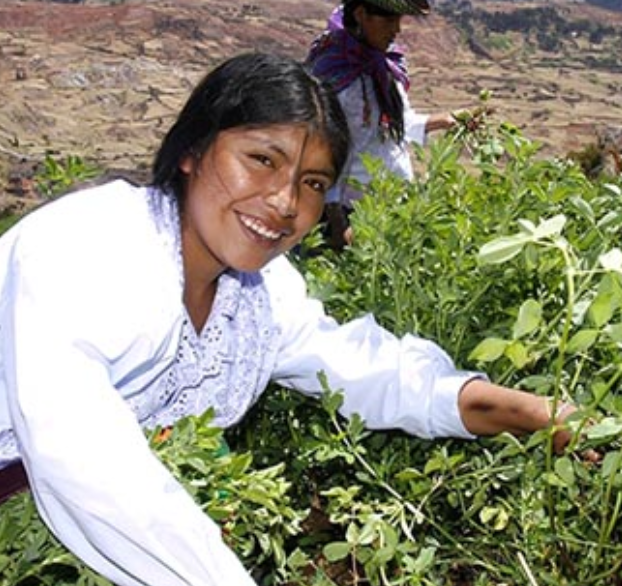 Secretaría de Gobierno Digital
Marushka Chocobar
994604896
@mchocobar
mchocobar@pcm.gob.pe
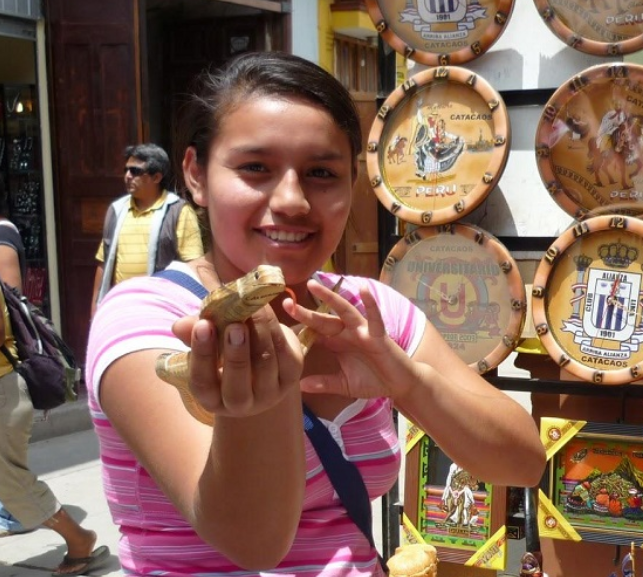 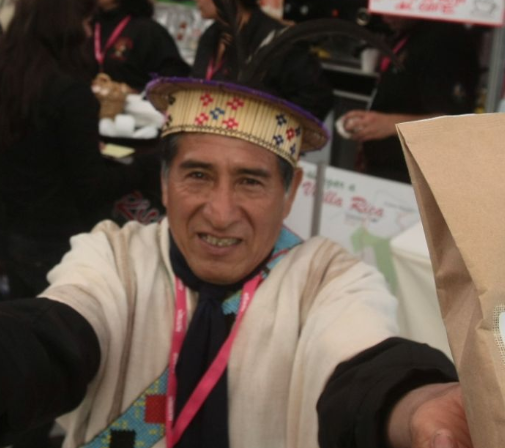 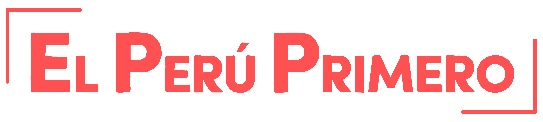 Fotos: Andina Editora Perú